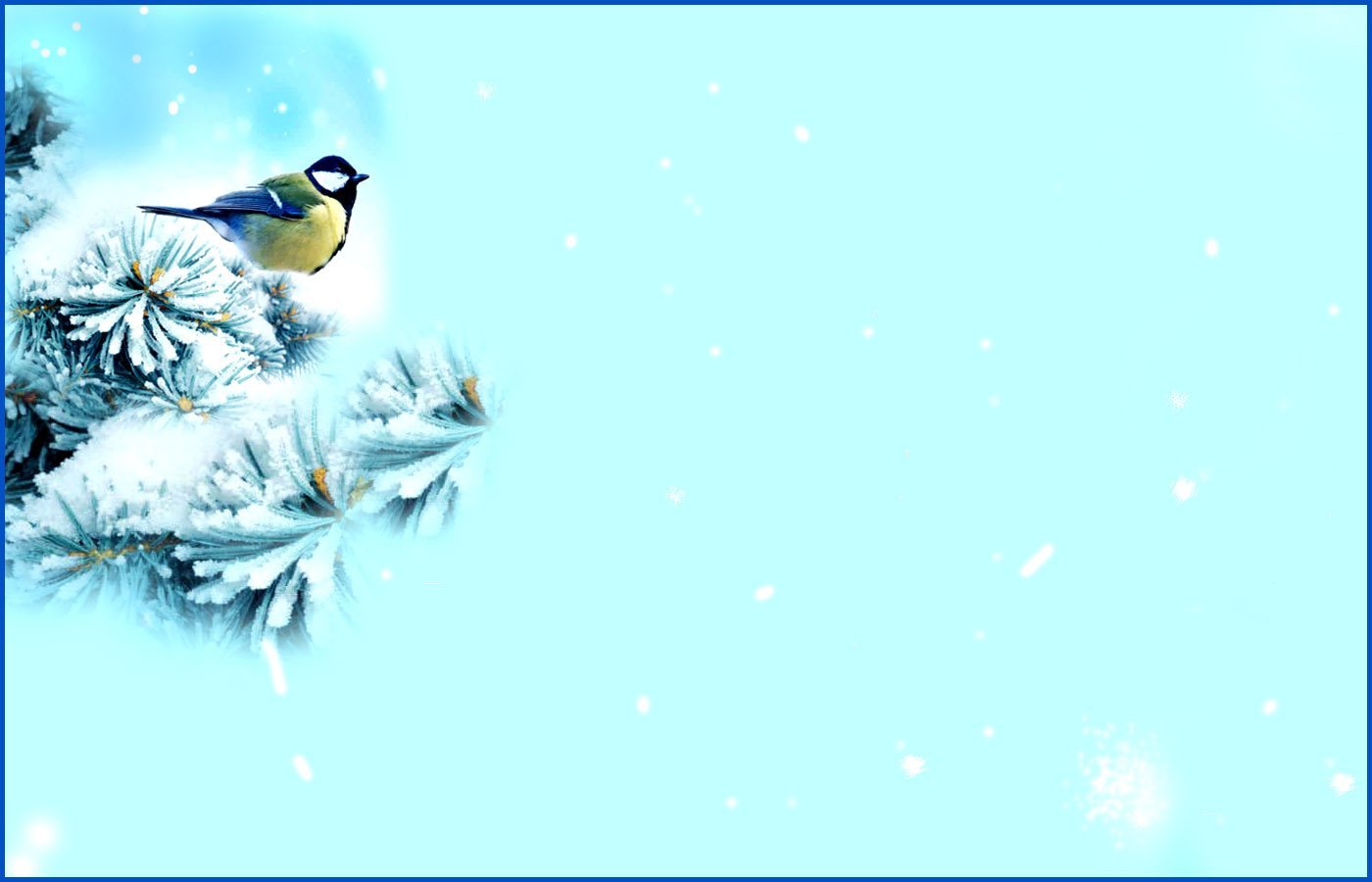 Муниципальное автономное дошкольное образовательное учреждение муниципального образования город Краснодар «Детский сад комбинированного вида № 69»
Экологический проект «Синичкин день»
Воспитатетель:
Воробьева Н.А.
База исследования: МАДОУ МО г. Краснодар «Детский сад № 69», группа № 8 «Лучики»
Тип проекта: познавательный,  краткосрочный, групповой.
Участники проекта: дети, воспитатели, 
Сроки реализации проекта: 
   с 07.11.2024. По 14.11.2024
Проблема: у воспитанников недостаточно знаний о синицах, об экологическом празднике “Синичкин день”
Актуальность: Проблема экологического воспитания дошкольников приобретает особую остроту и актуальность. В дошкольном возрасте происходит формирование начал экологической культуры. Поэтому очень важно разбудить в детях интерес к живой природе, воспитывать любовь к ней, научить беречь окружающий мир. 
Несколько лет назад в России появился экологический праздник «Синичкин день». Отмечается этот праздник 12 ноября. По народным приметам, именно к 12-му ноября синицы, предчувствуя скорые холода, прилетают из лесов ближе к жилищу человека и ждут помощи от людей. Как известно синицы приносят пользу человеку, а чтобы они и дальше могли приносить пользу человеку необходимо о них позаботиться в зимнее время.
Цель проекта: познакомить детей с экологическим праздником - Синичкин день.
Задачи:
Продолжать расширять знания детей о птицах нашего края
Знакомить детей с историей праздника «Синичкин день»
Учить детей бережно относится к окружающей живой природе и её объектах
Воспитывать у детей заботливое отношение к природе, желание помочь птицам в трудных зимних условиях.
Формировать экологически грамотное отношение к подкормке птиц в зимний период
Воспитывать самостоятельность, коммуникативные навыки работы в команде
Этапы работы по проекту:1 этап: Подготовительный
Определение целей и задач
Составления плана деятельности
Создание условий для реализации проекта
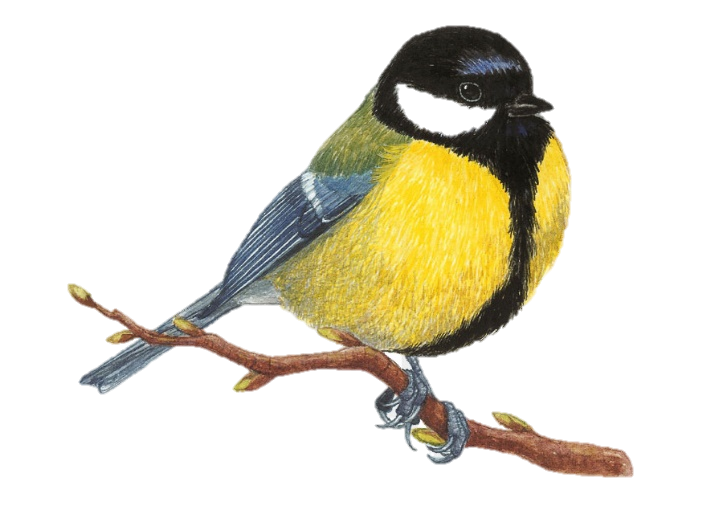 1 этап: Подготовительный
Подборка иллюстраций, картинок ,книг
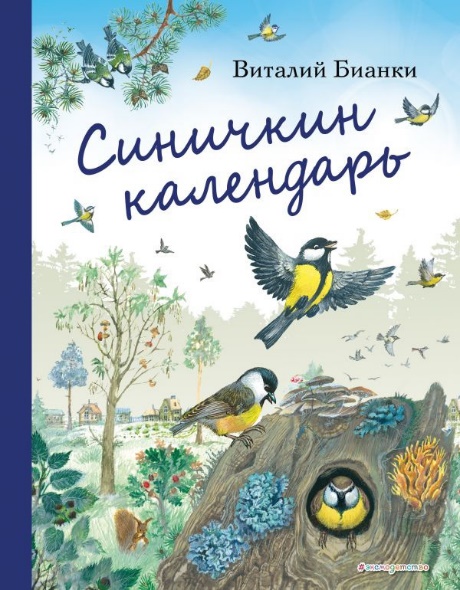 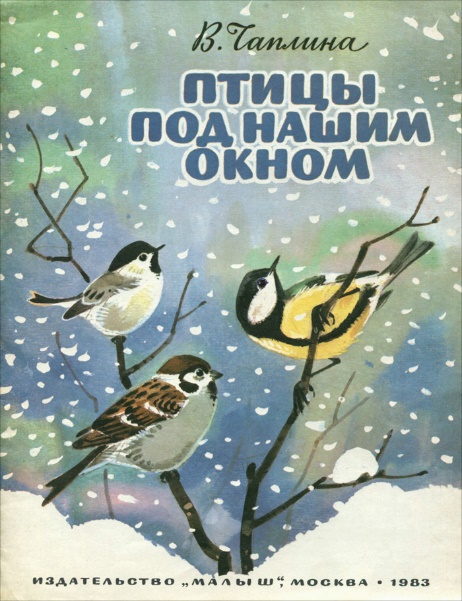 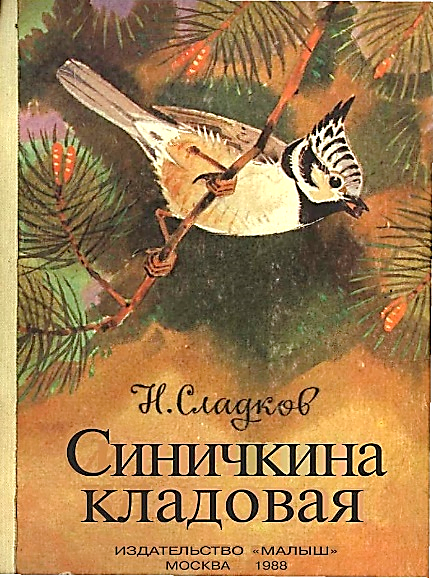 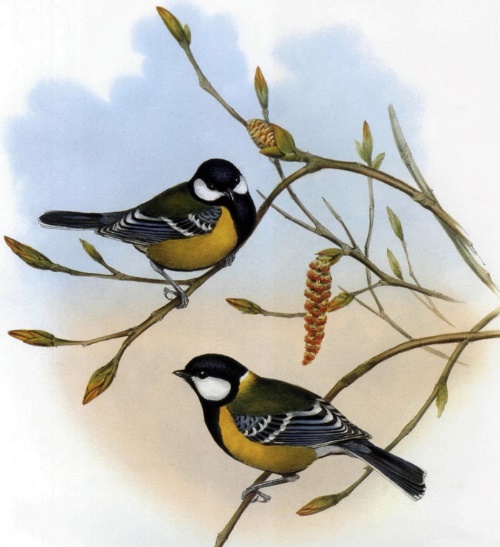 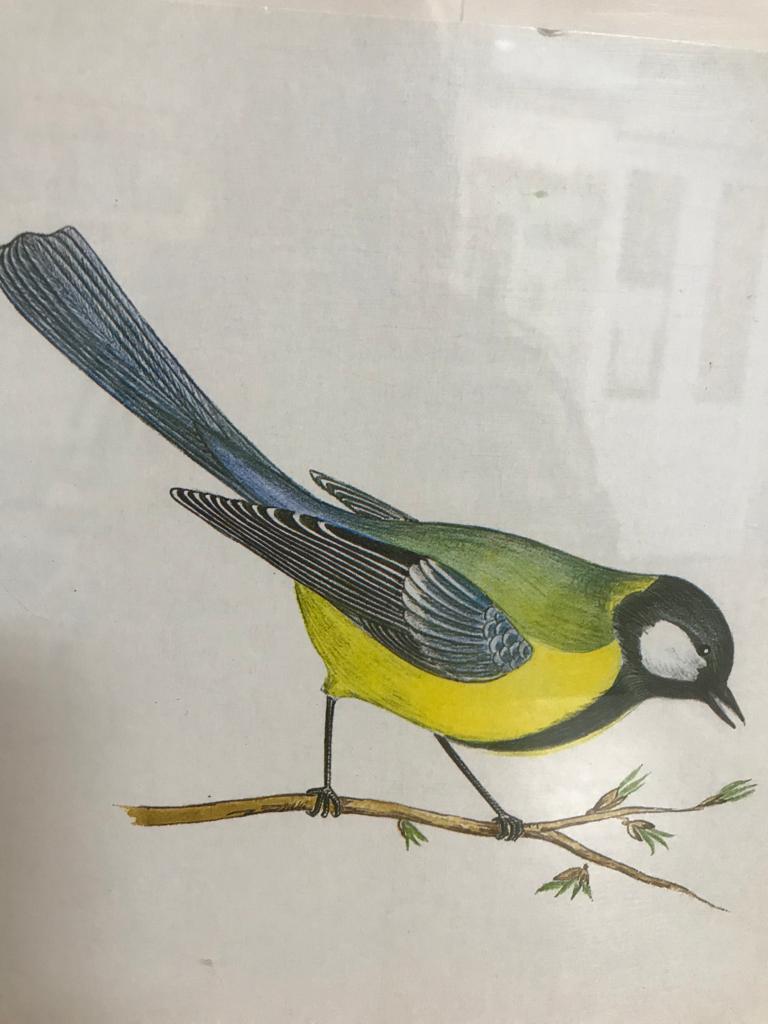 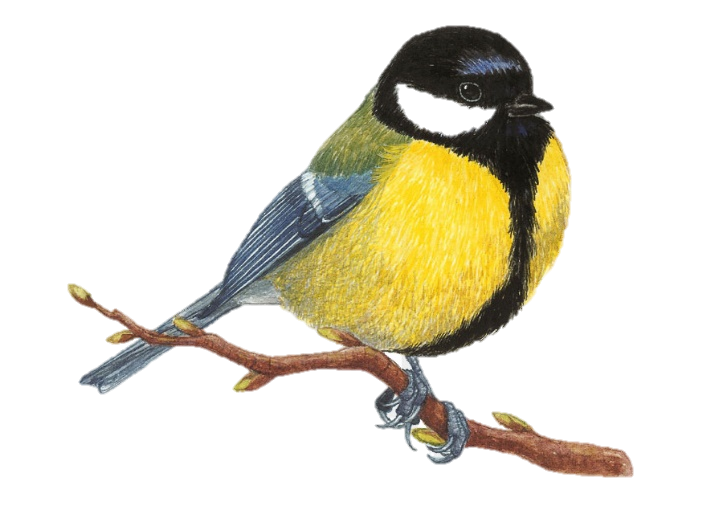 1 этап: Подготовительный
Подборка и рекомендации родителям о празднике «Синичкин день»
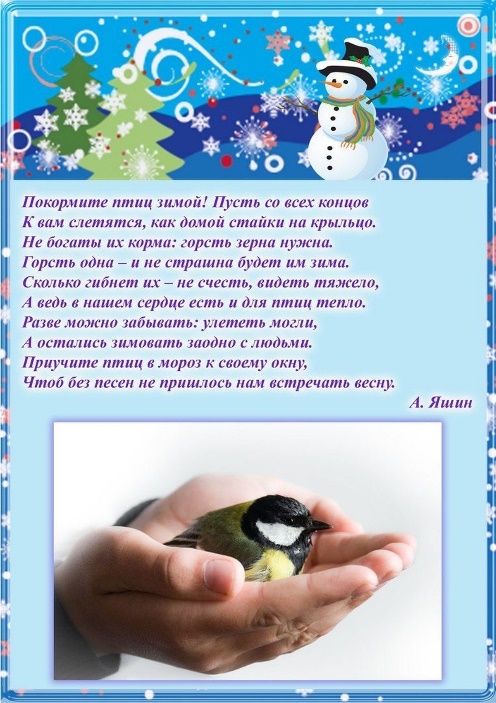 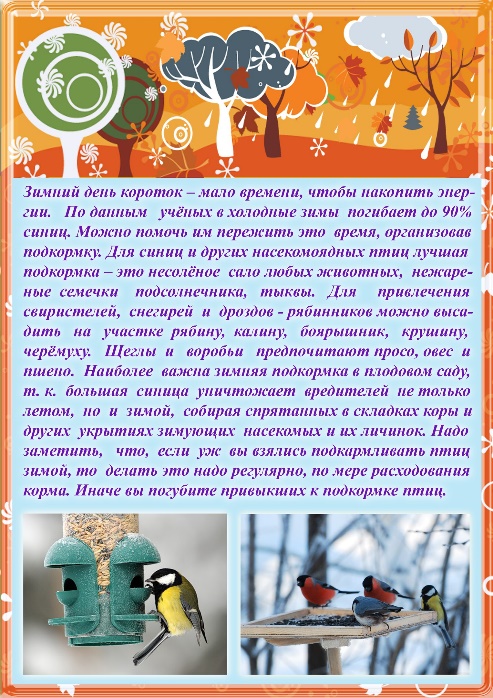 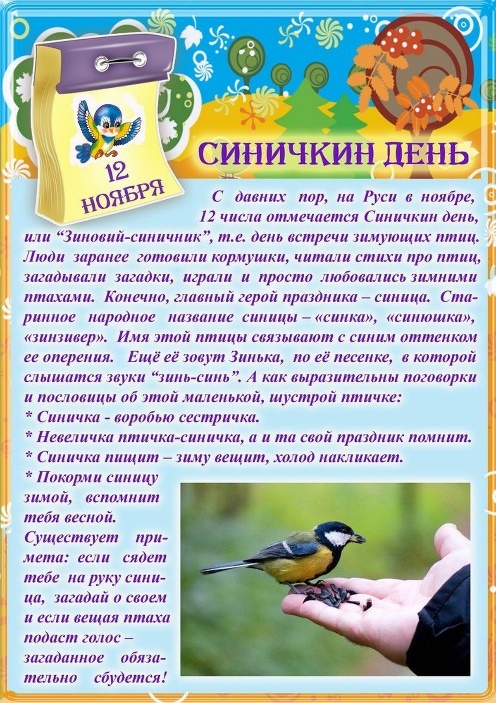 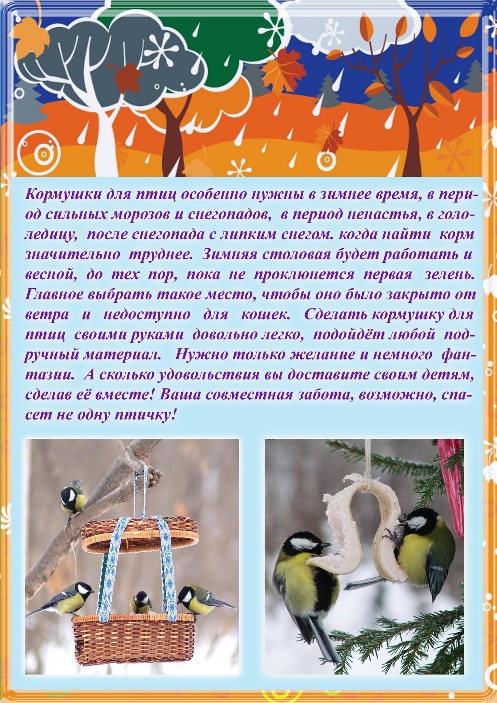 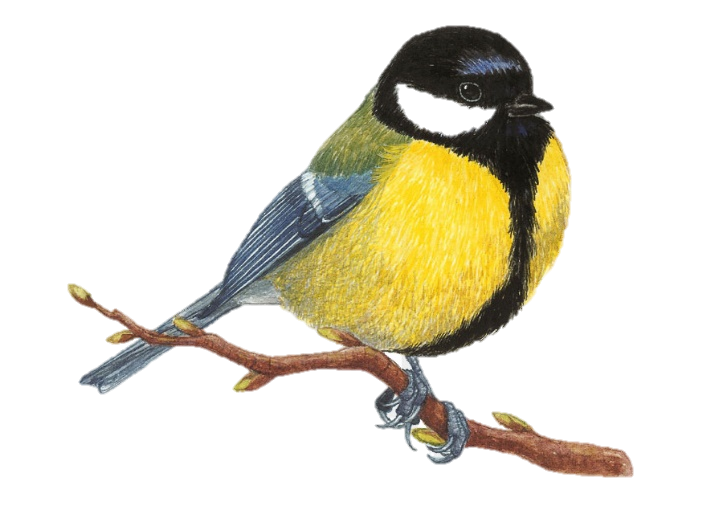 2 этап: Основной
Обсуждение проблемной ситуации «Чем питаются птицы зимой?»
Просмотр видеоролика «Как живут синички?»
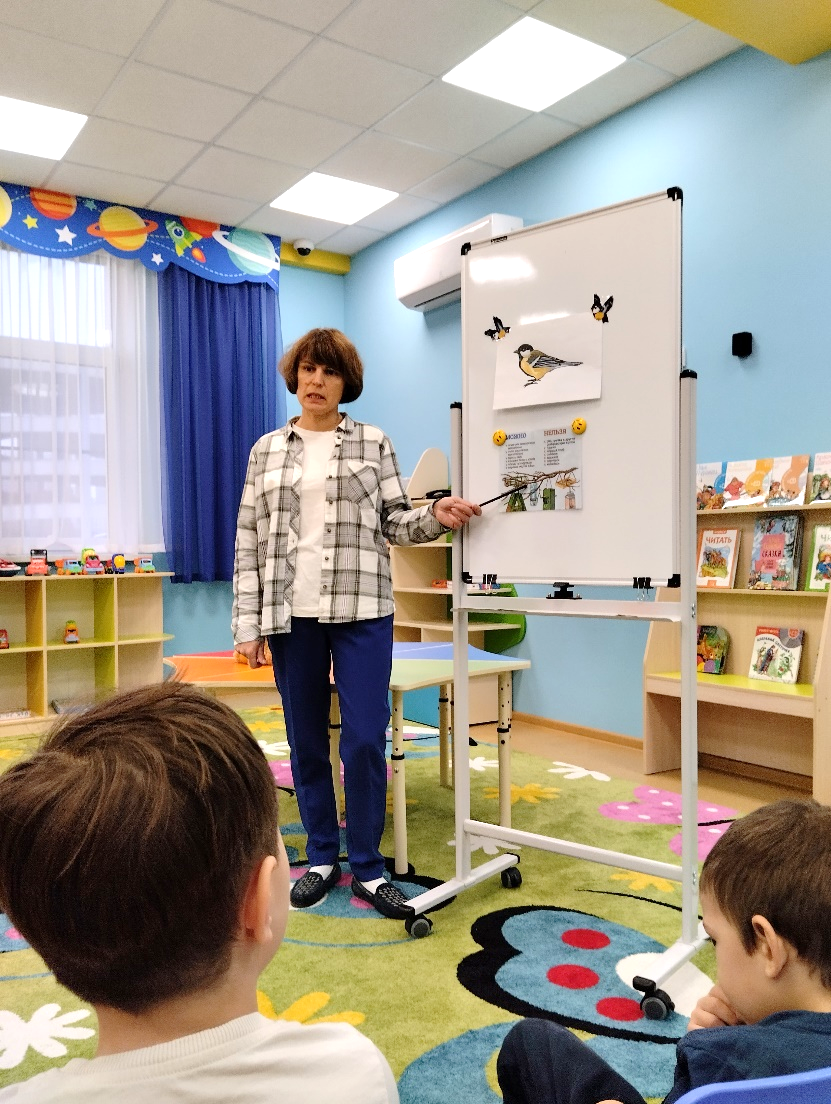 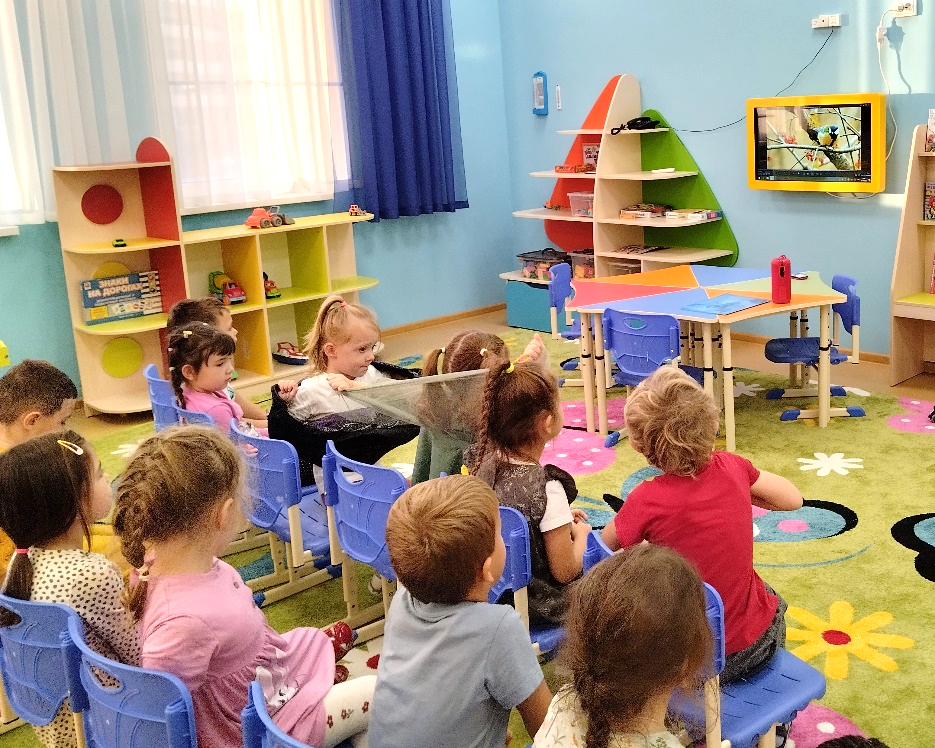 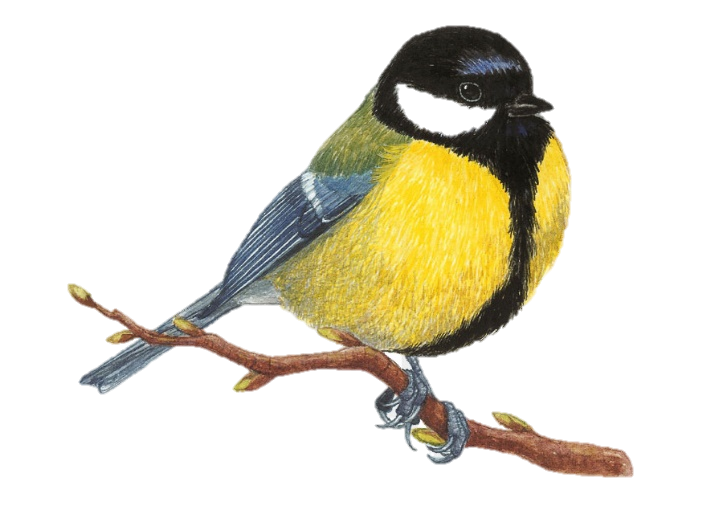 2 этап: Основной
ЗАНЯТИЕ по ФЭМП
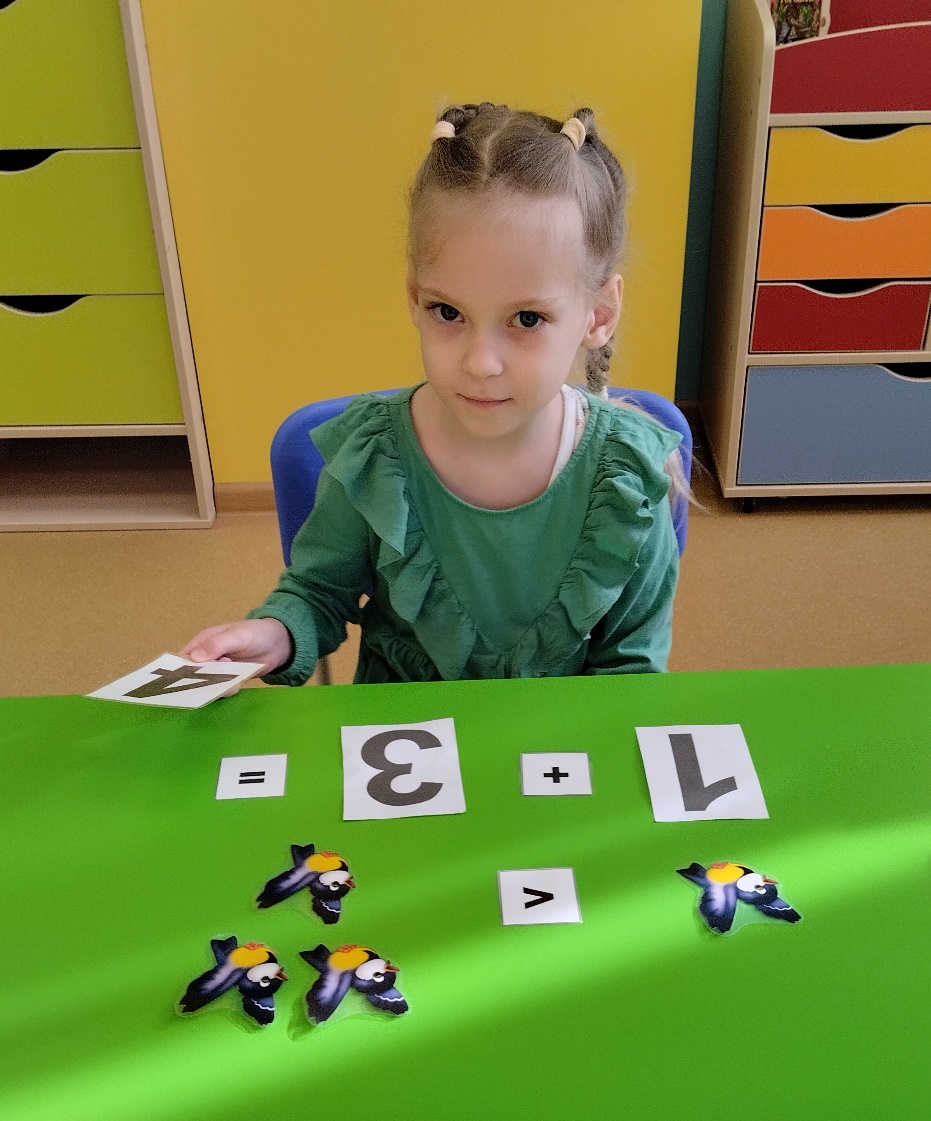 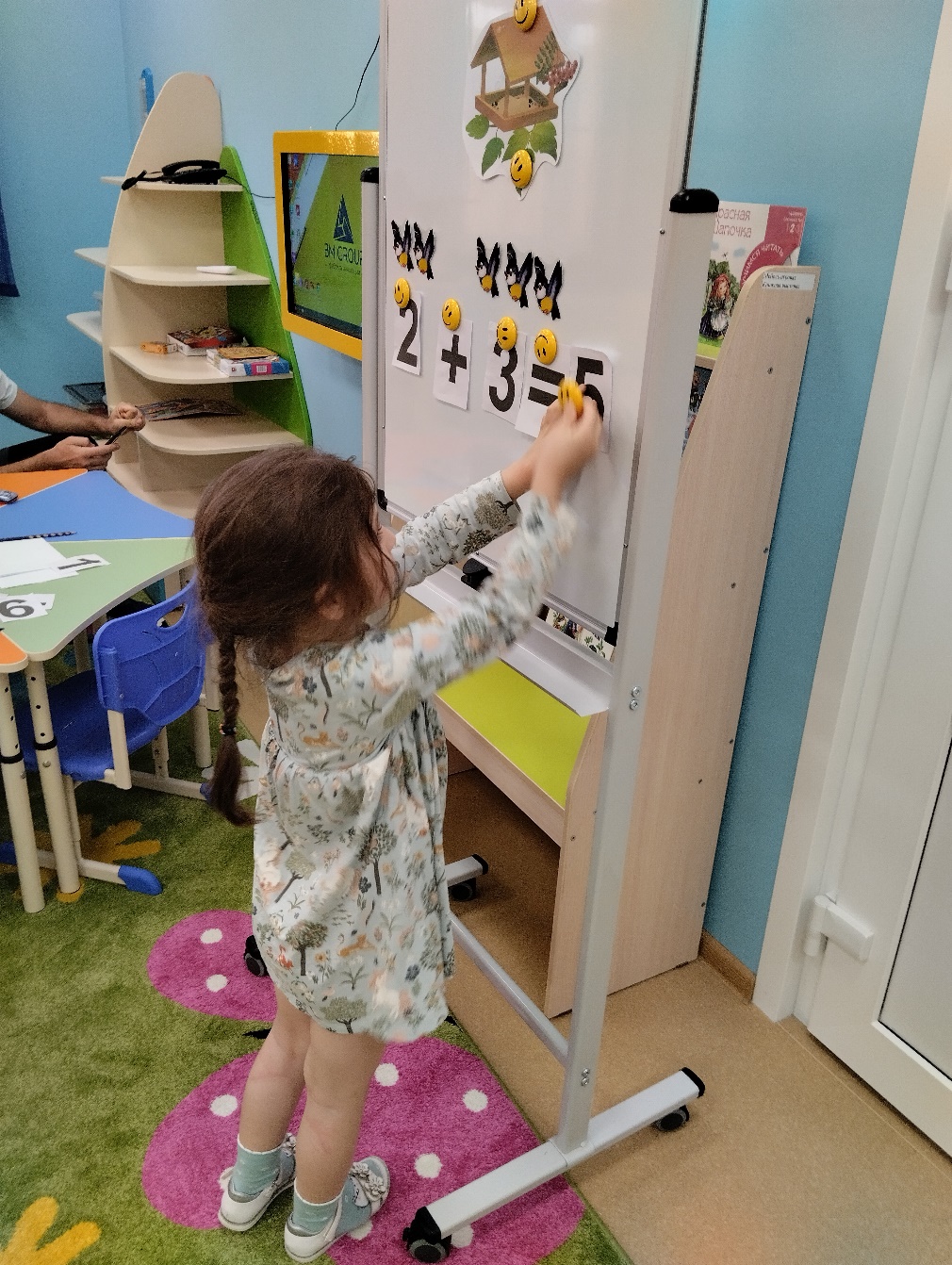 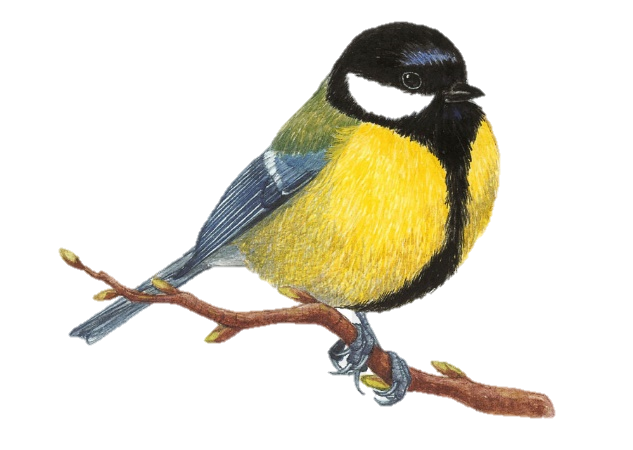 2 этап: Основной
Составление рассказа «Синица» по сюжетным картинкам
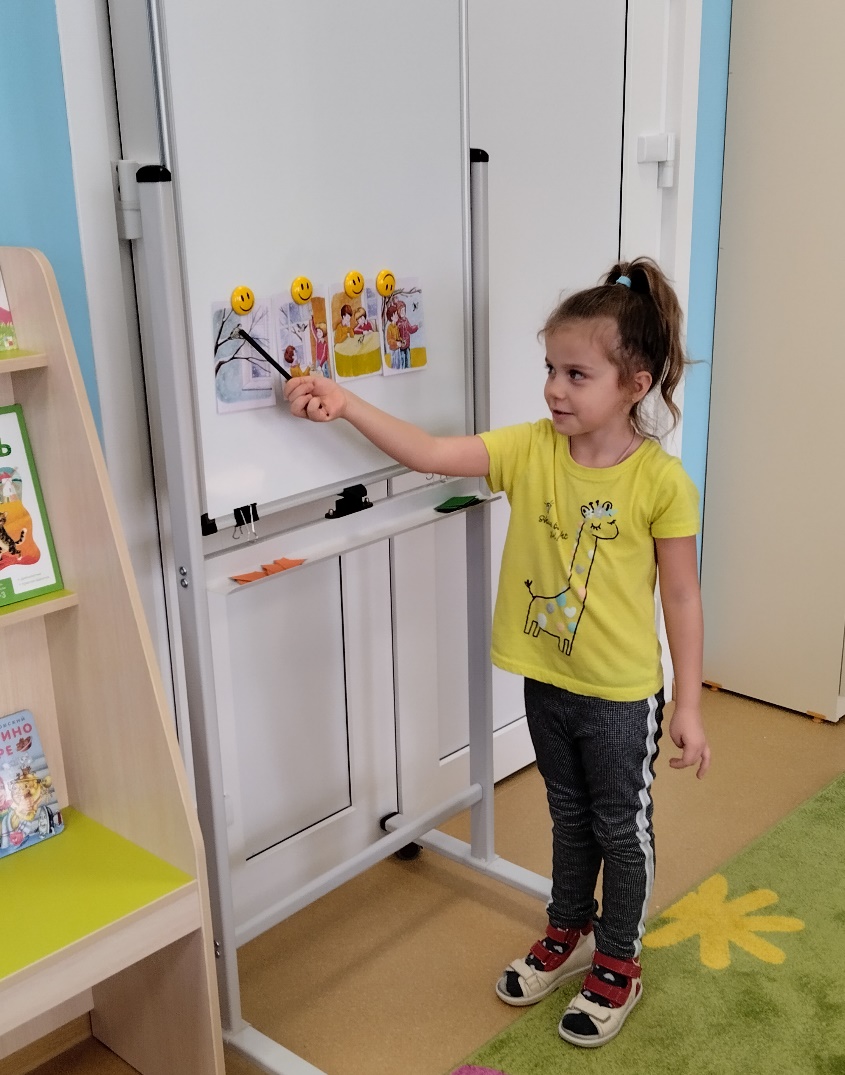 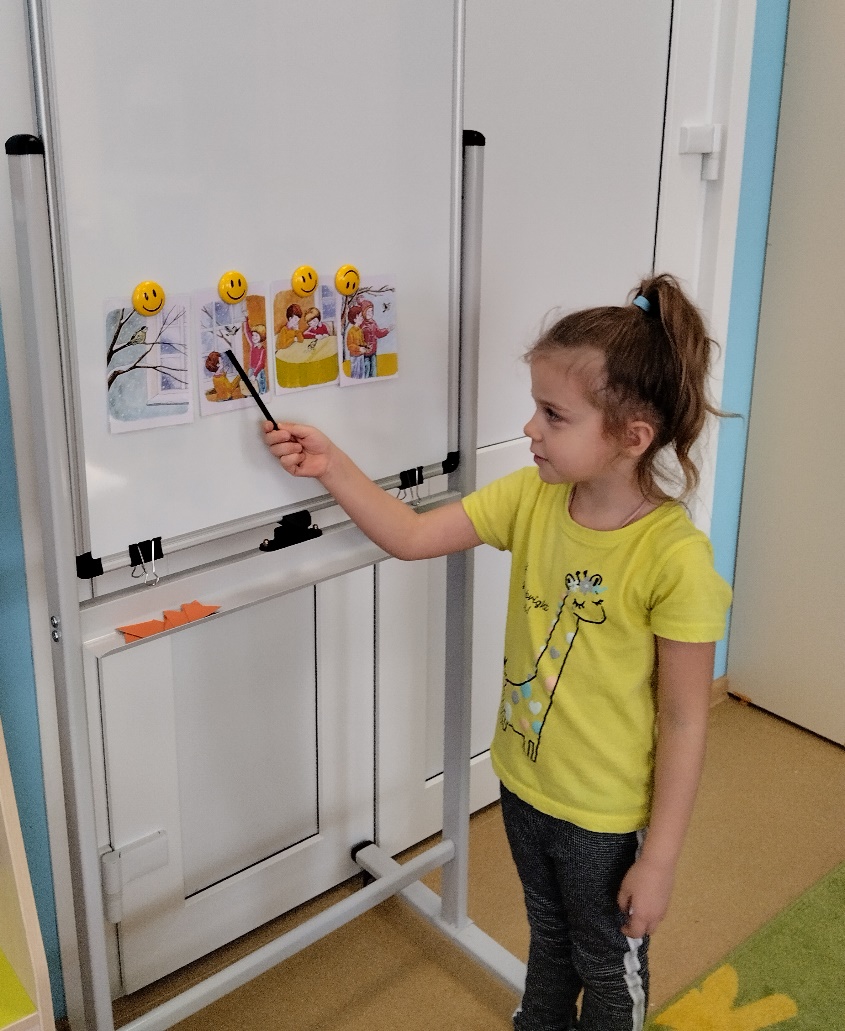 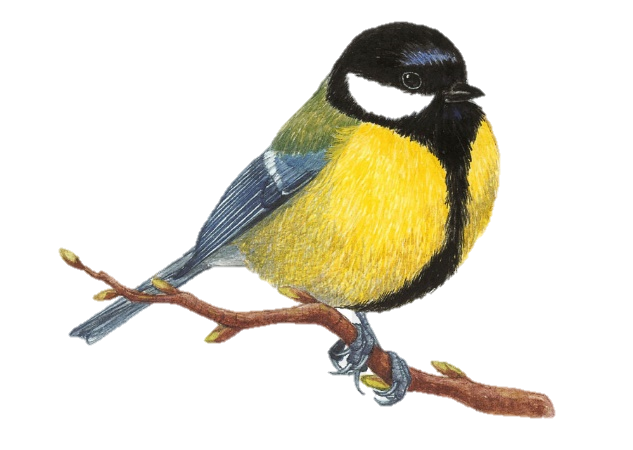 2 этап: Основной
Занятия по художественно-эстетическому развитию
Рисование «Синичка на ветке»
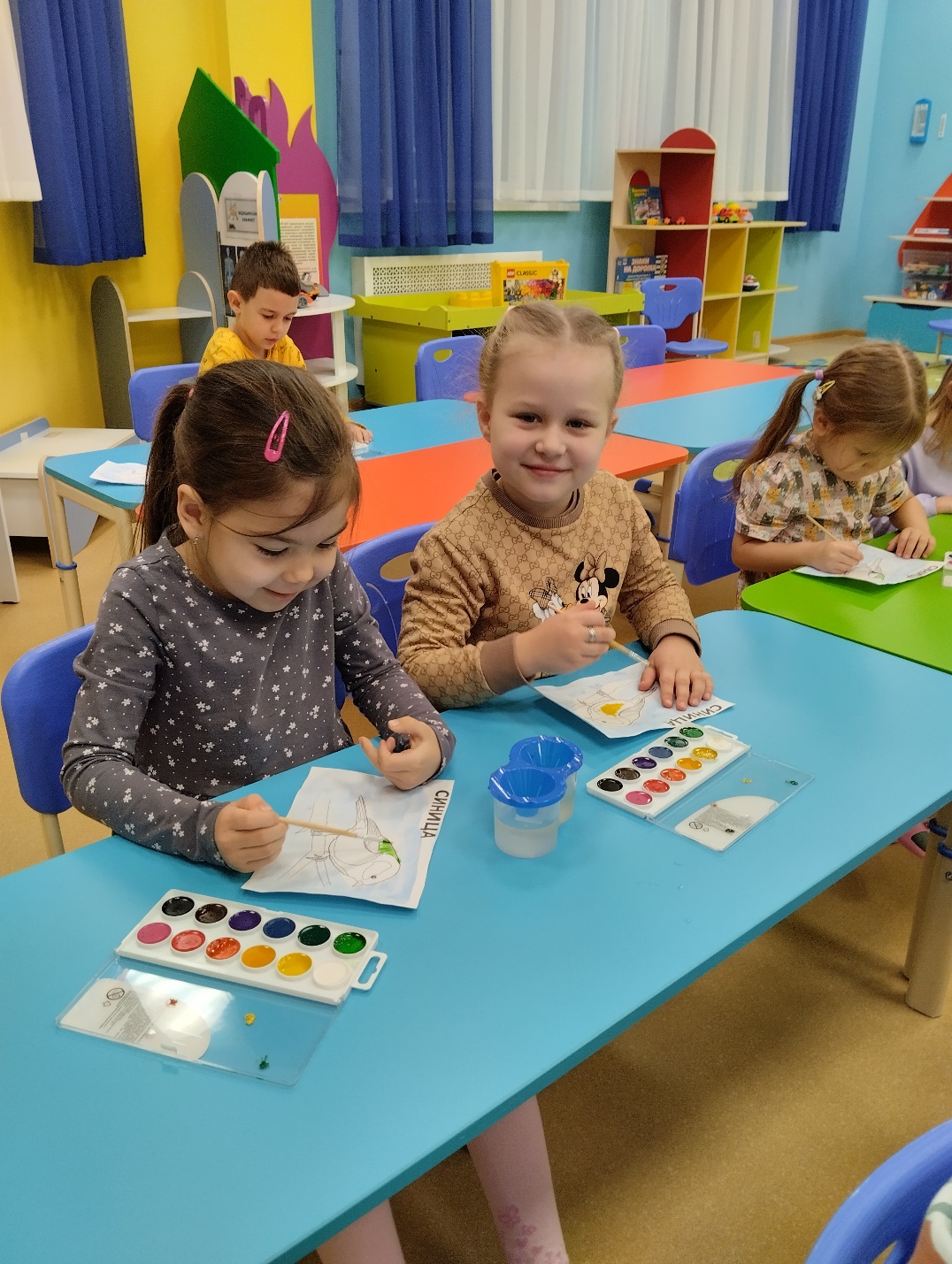 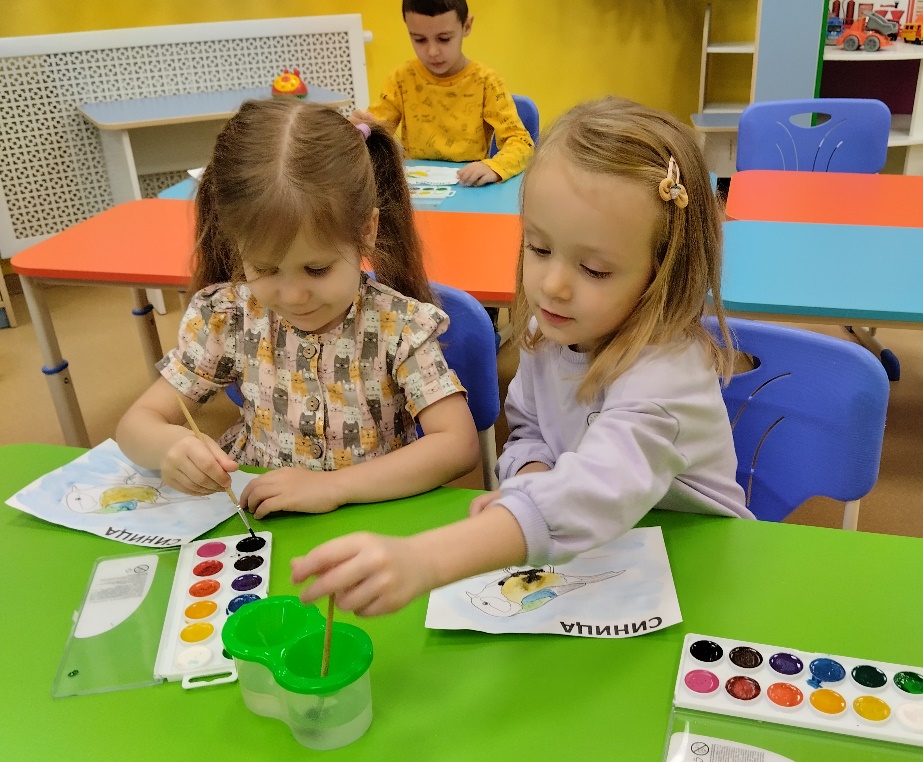 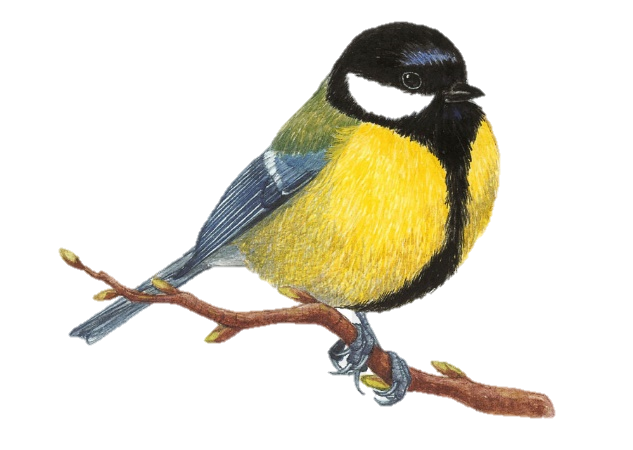 2 этап: Основной
Занятия по художественно-эстетическому развитию
Рисование «Синичка на ветке»
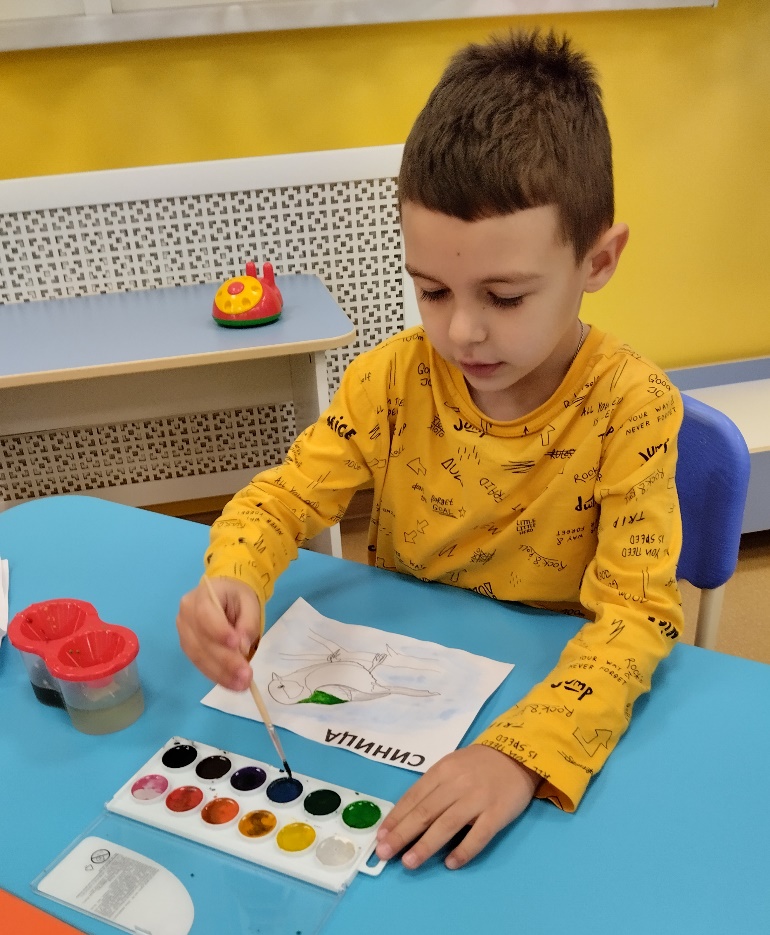 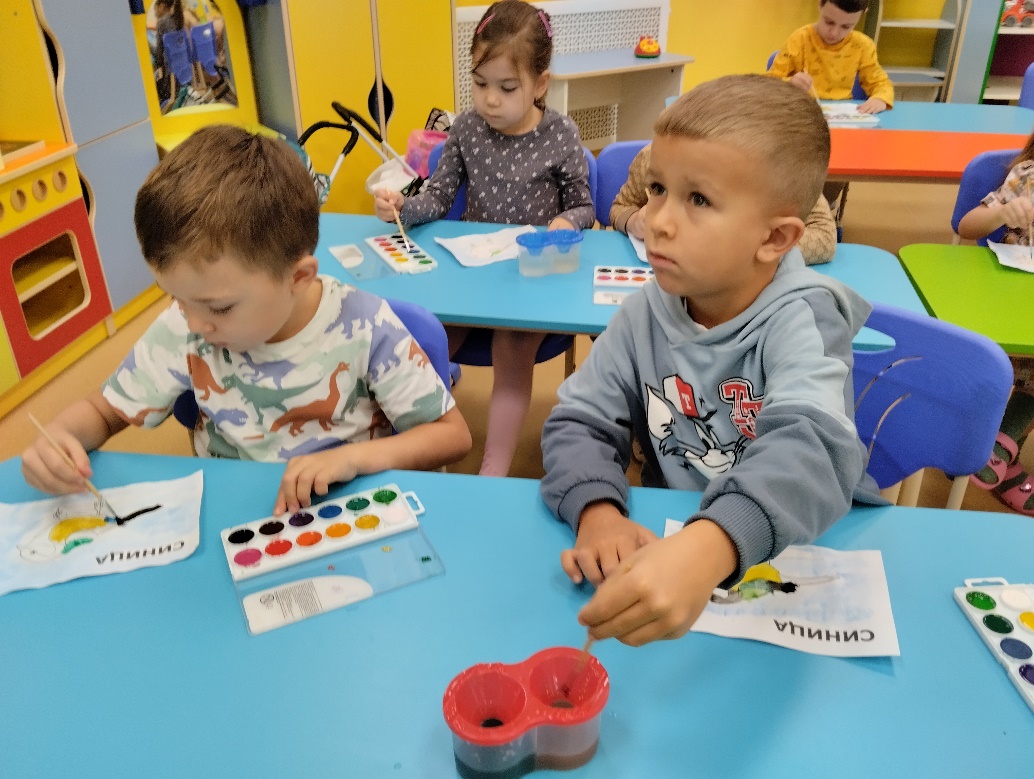 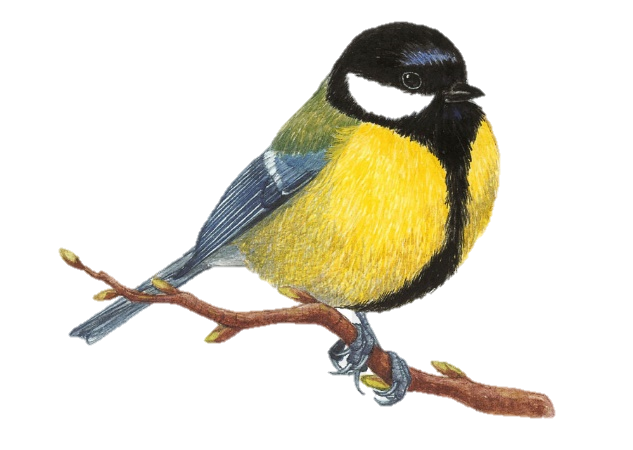 2 этап: Основной
Занятия по художественно-эстетическому развитию
Конструирование «Кормушка»
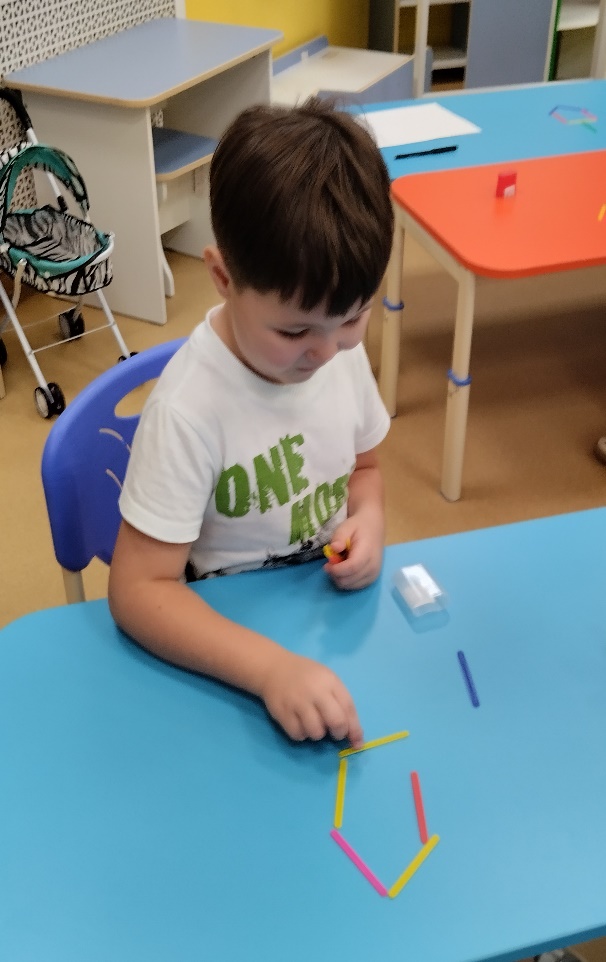 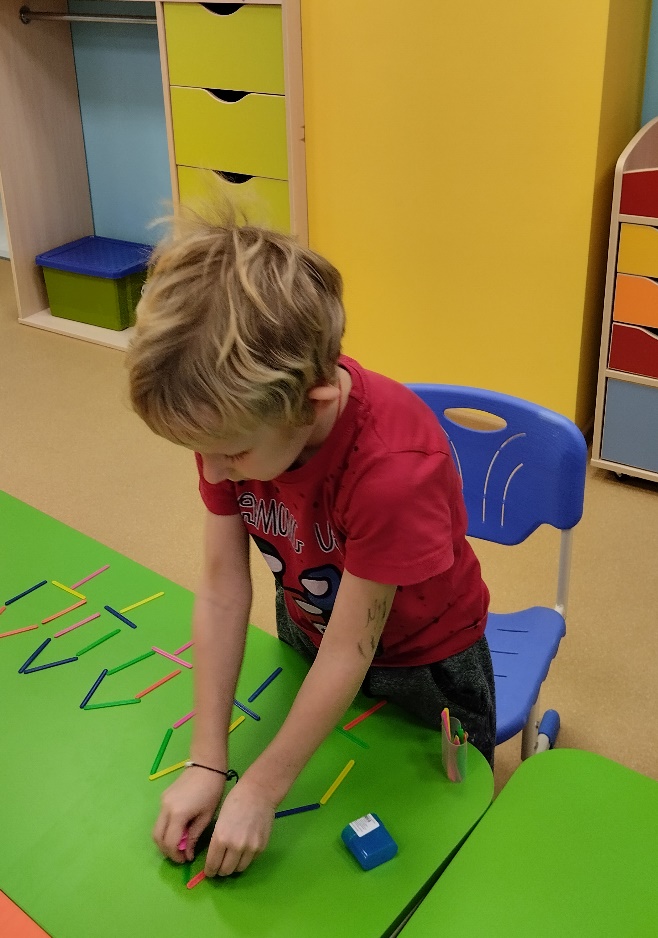 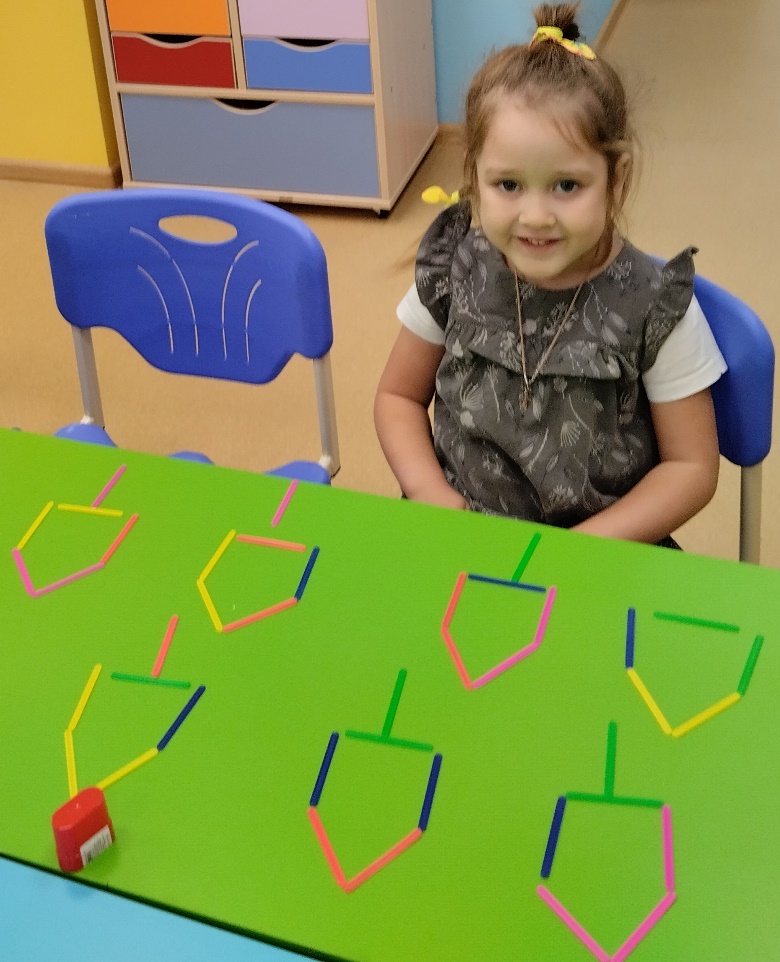 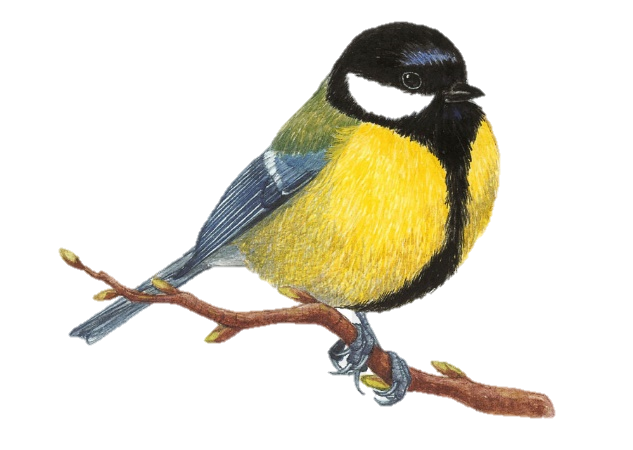 2 этап: Основной
Занятия по художественно-эстетическому развитию
Конструирование «Кормушка»
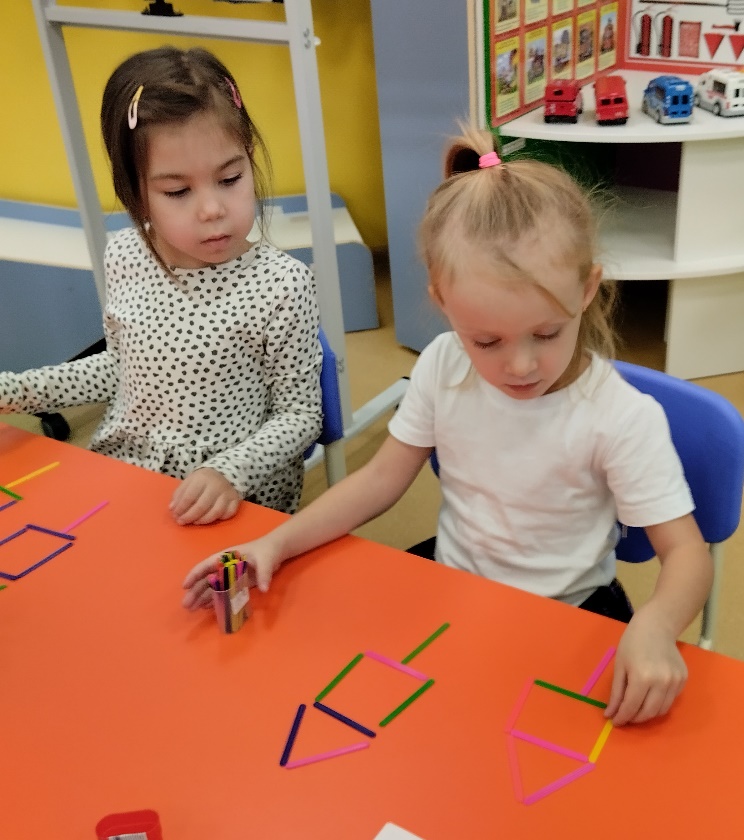 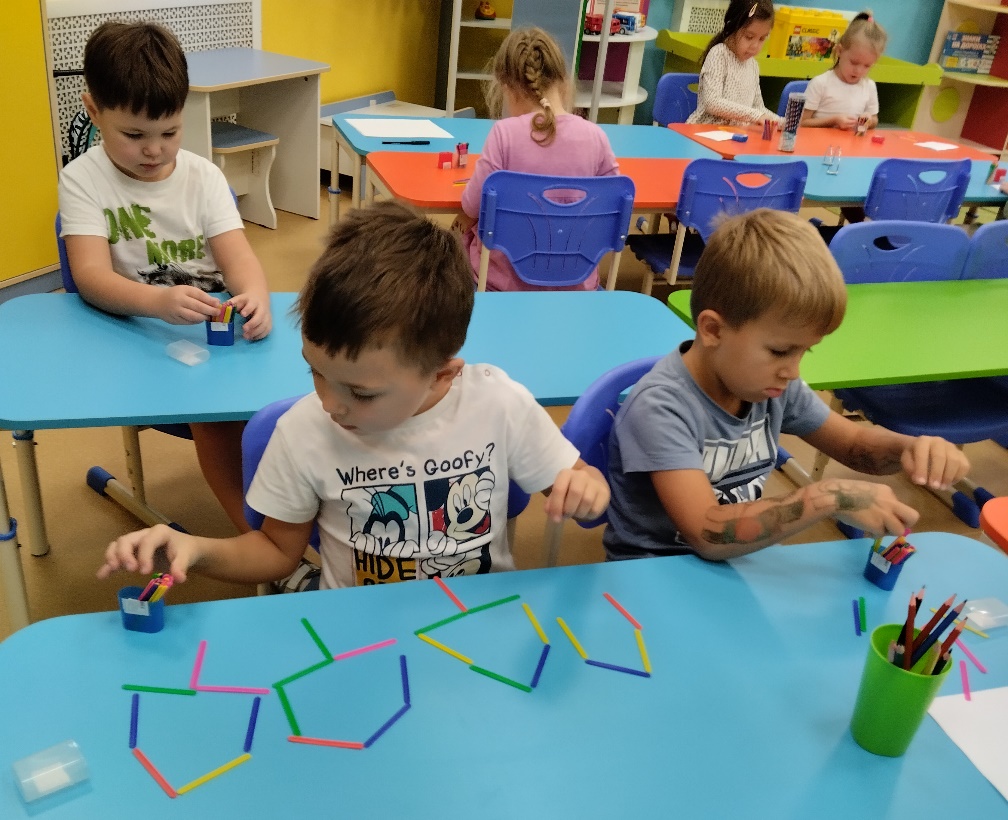 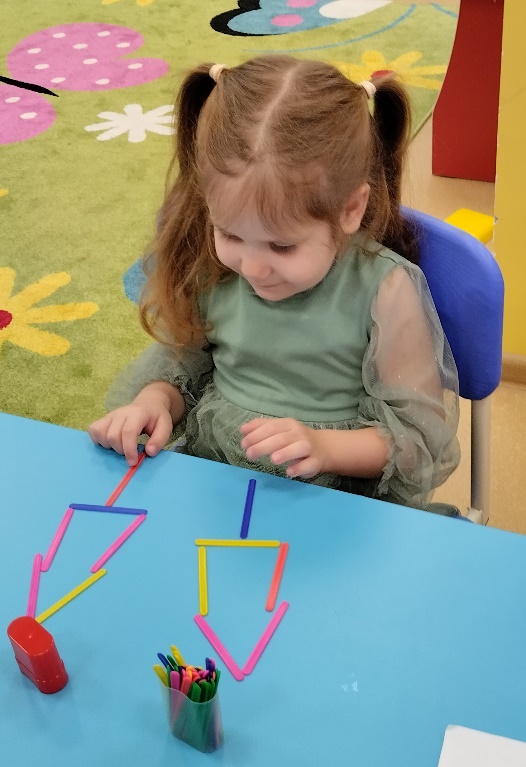 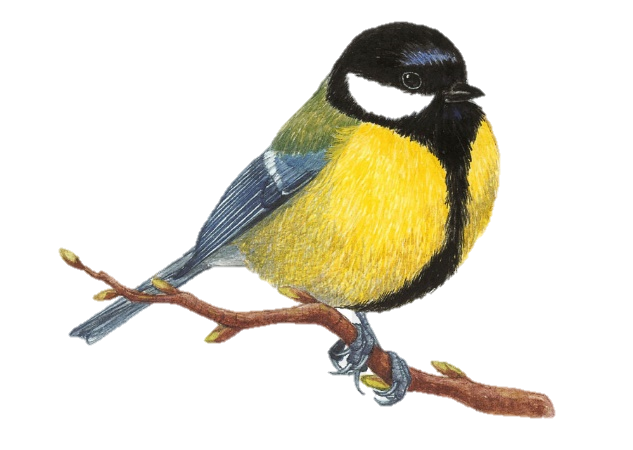 3 этап: Заключительный этап
Занятие «12 ноября - Синичкин день»
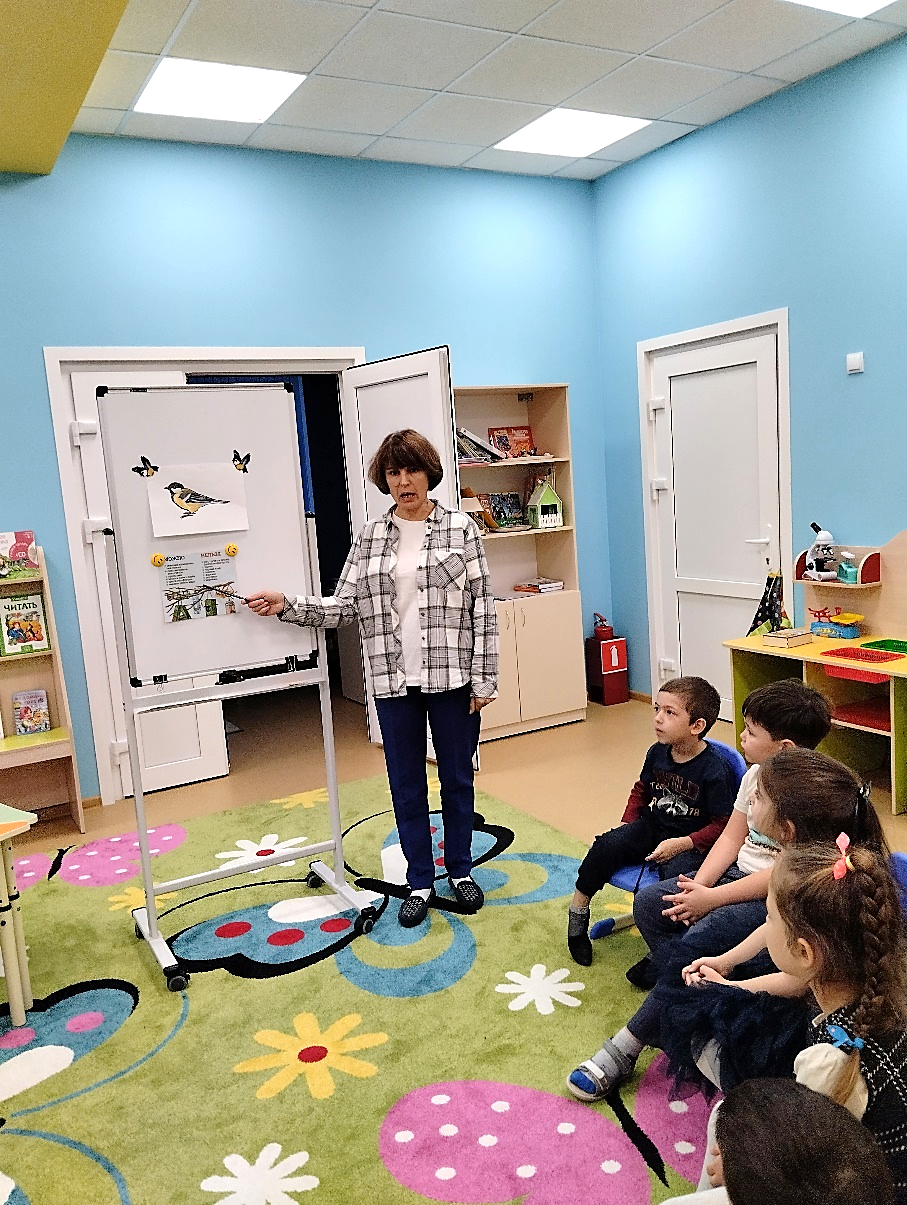 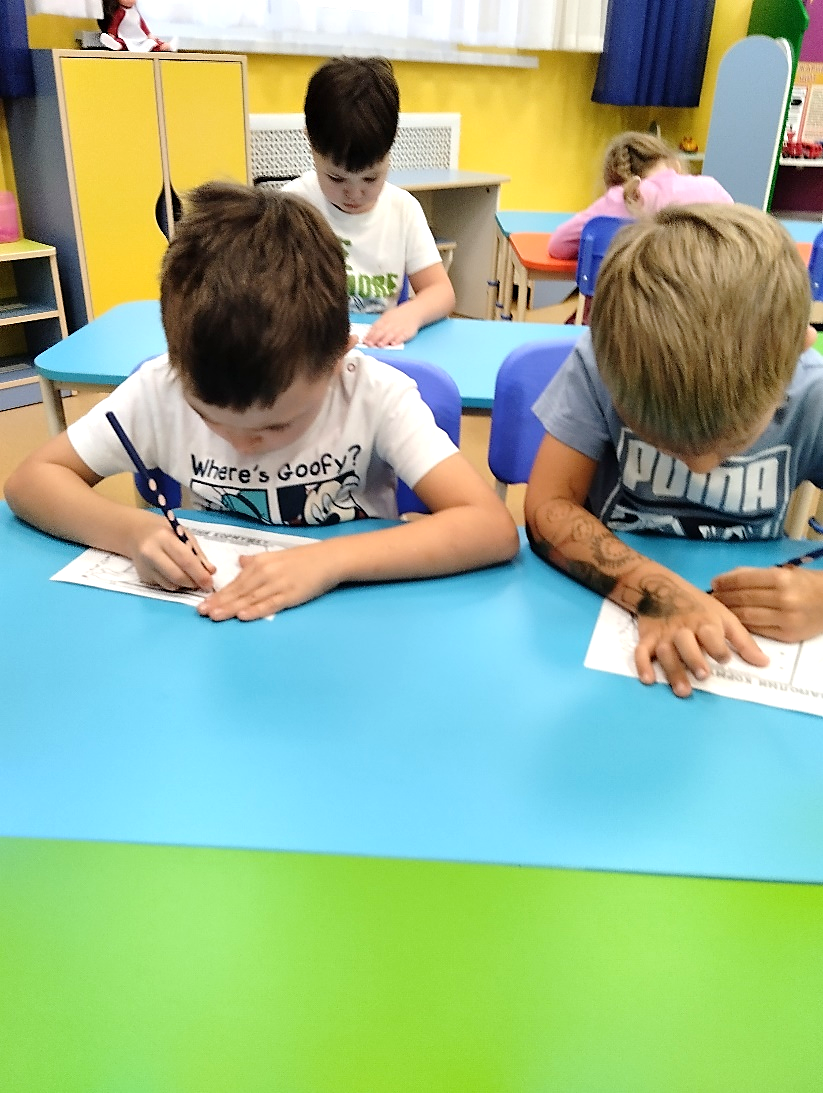 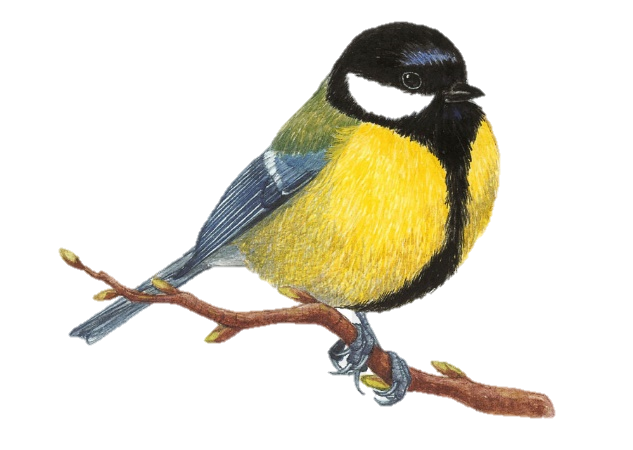 3 этап: Заключительный этап
Занятие «12 ноября - Синичкин день»
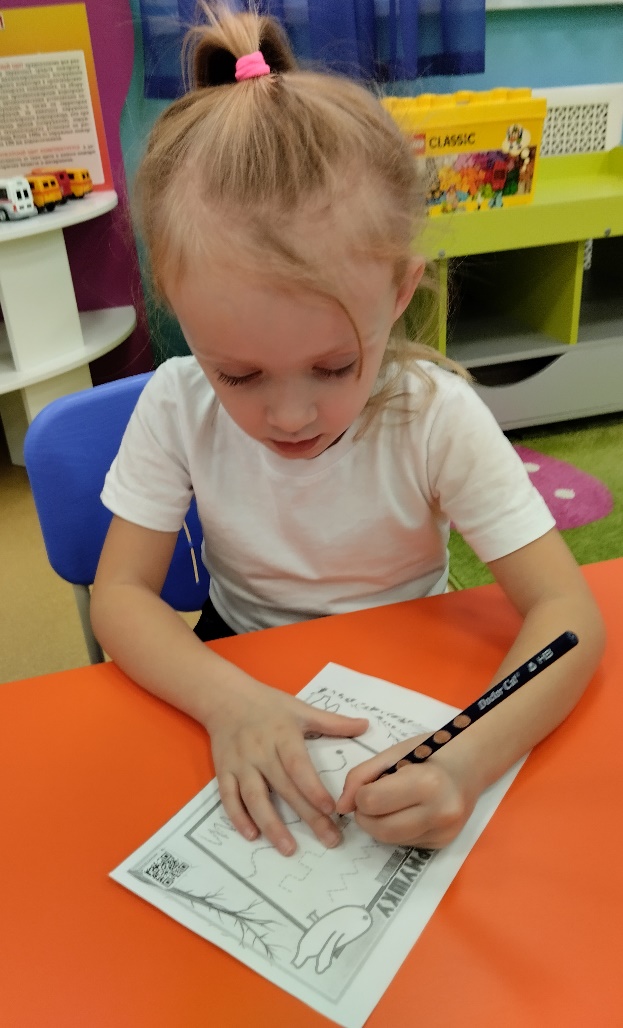 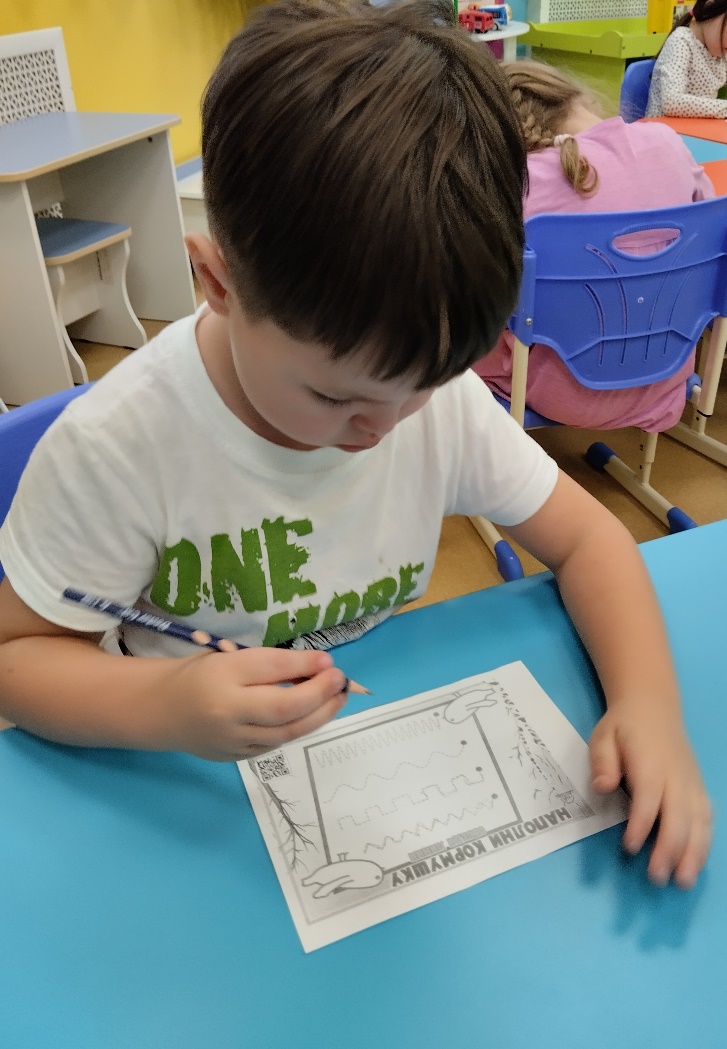 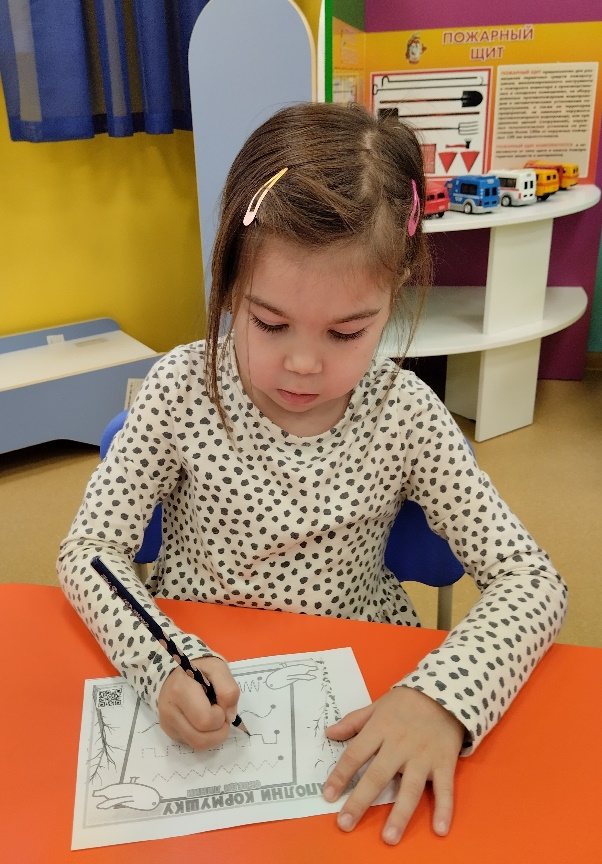 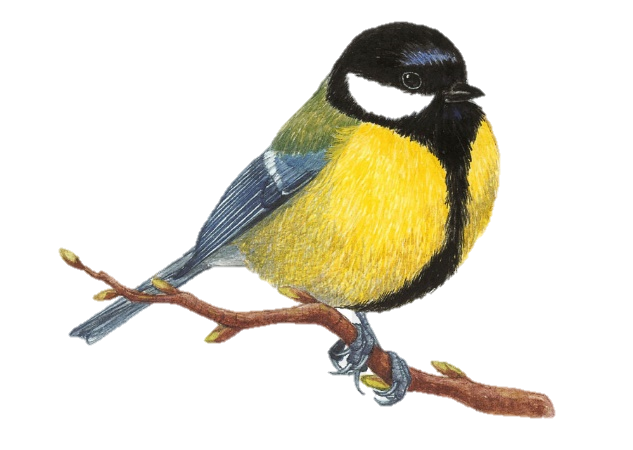 3 этап: Заключительный этап
Занятие «12 ноября - Синичкин день»
Подвижная игра «Птички в гнездышках сидят»
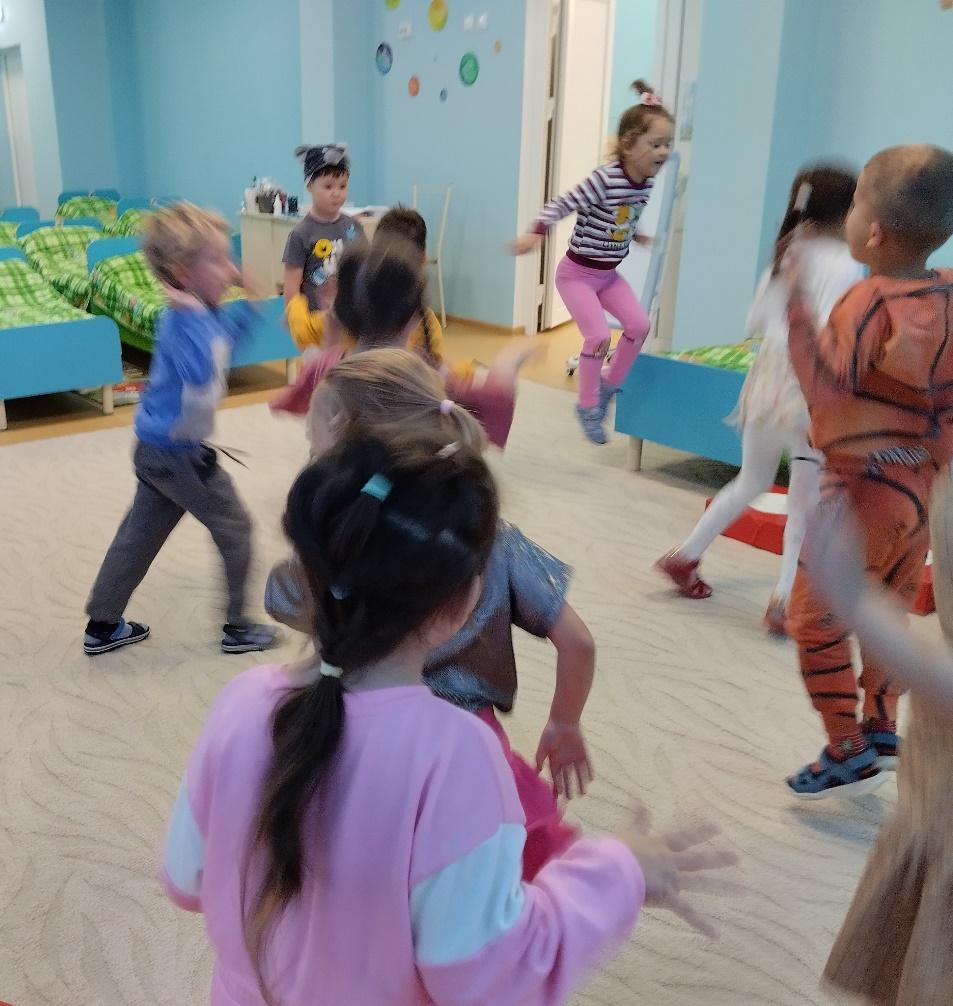 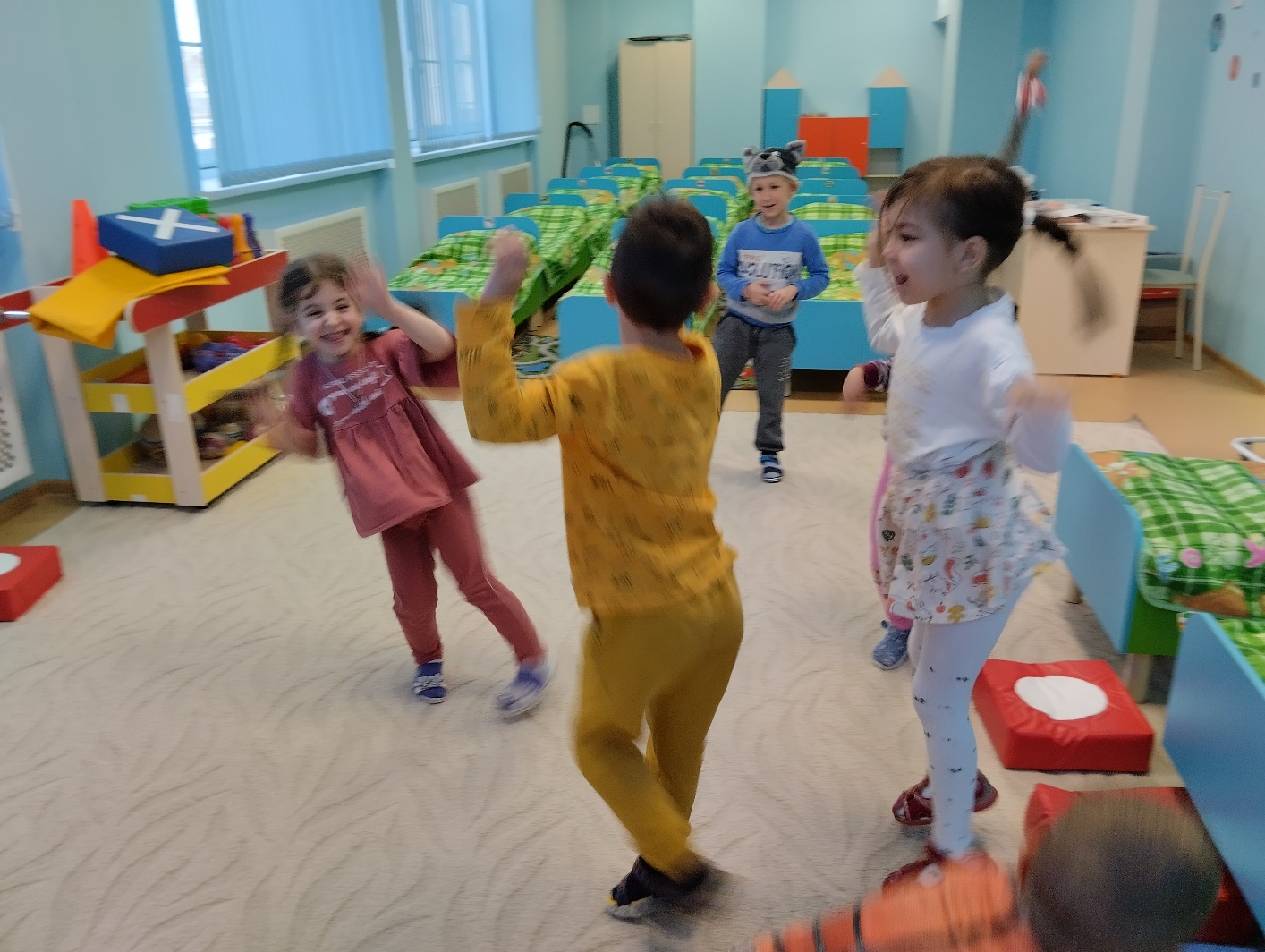 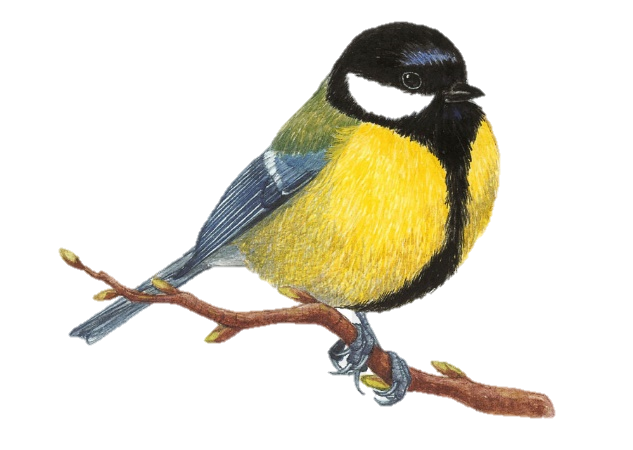 3 этап: Заключительный этап
Занятие «12 ноября - Синичкин день»
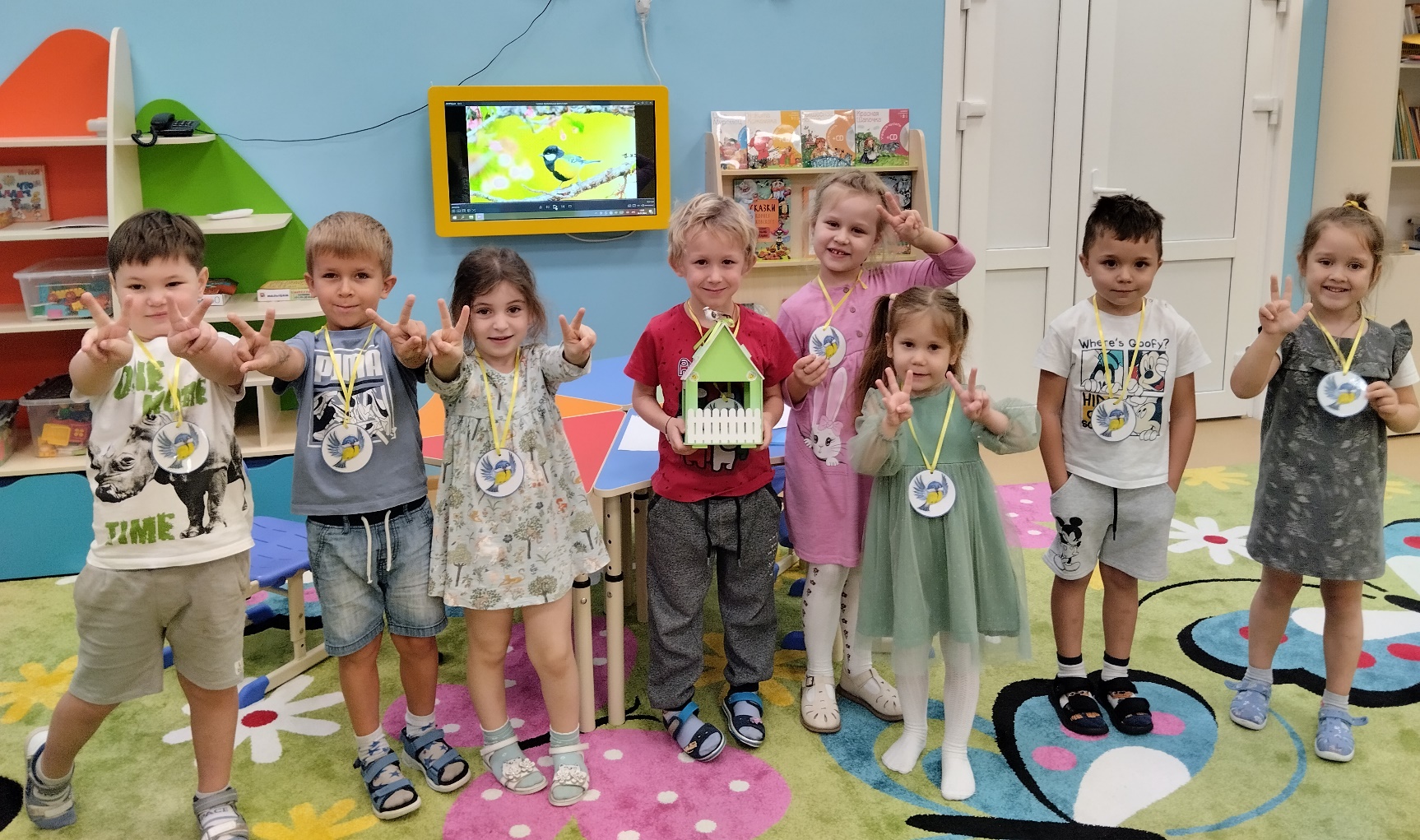 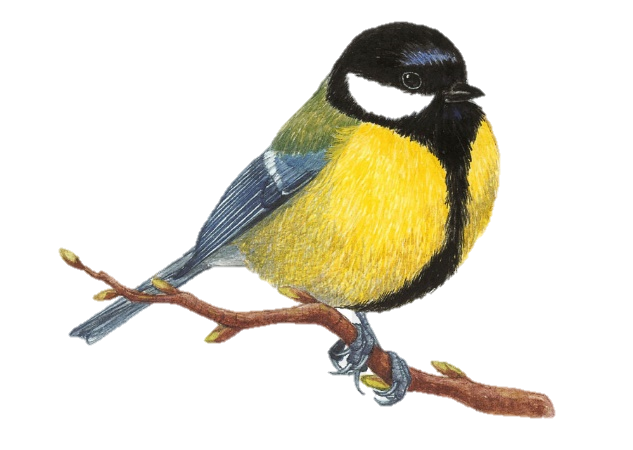 3 этап: Заключительный этап
ИЗГОТОВЛЕНИЕ КОРМУШКИ
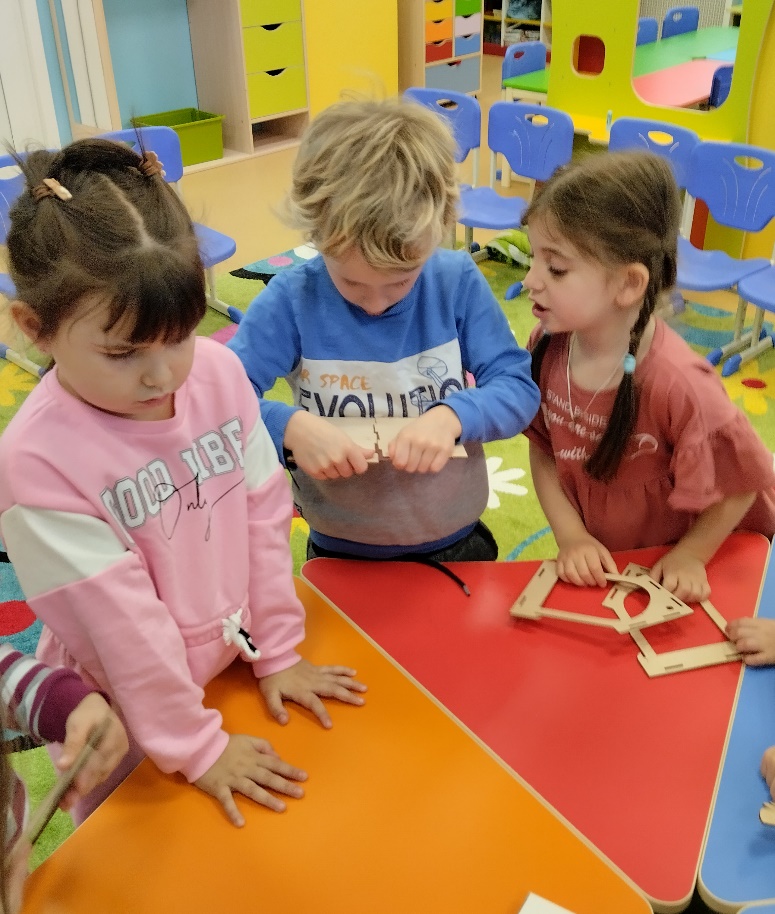 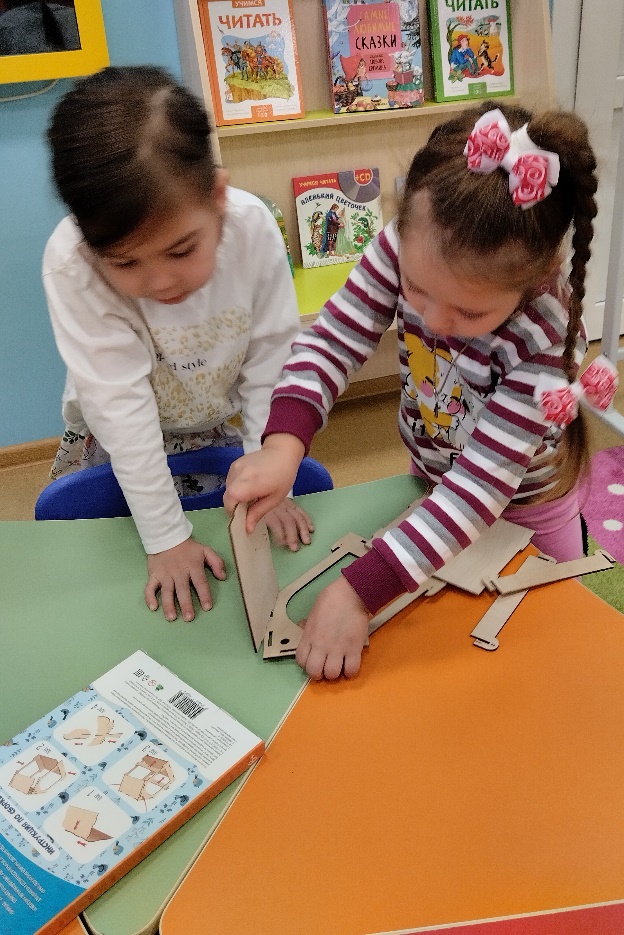 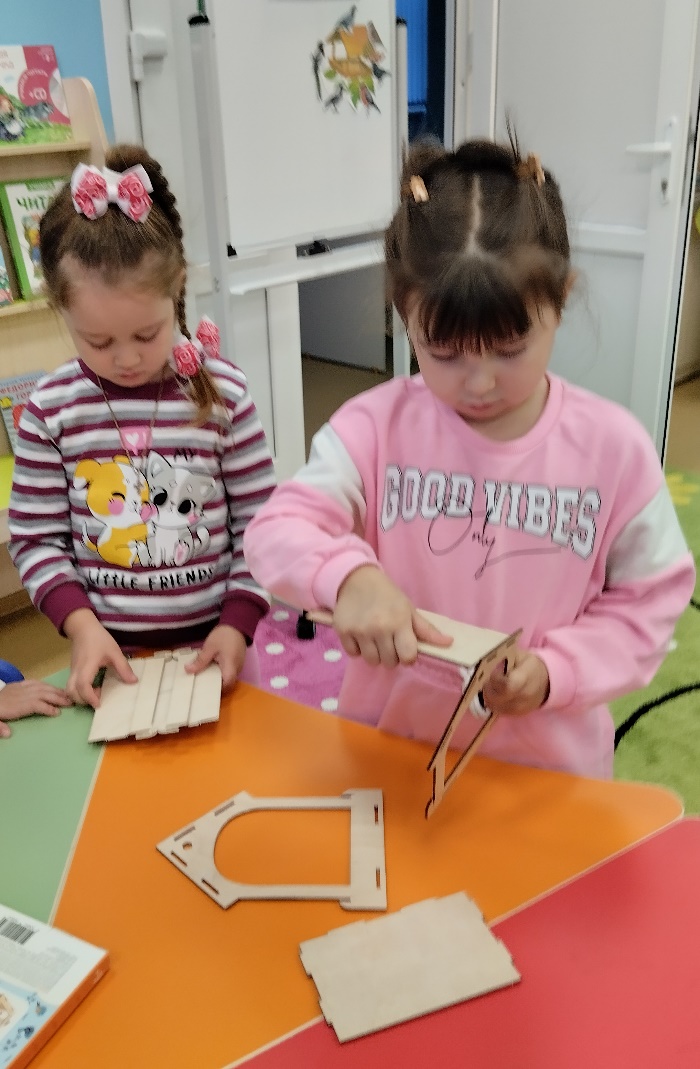 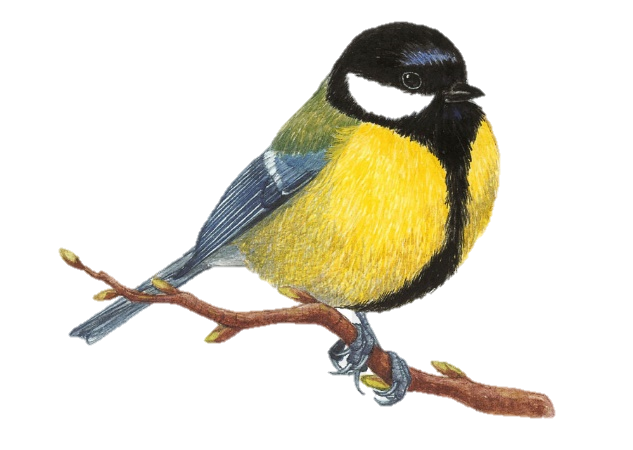 3 этап: Заключительный этап
ИЗГОТОВЛЕНИЕ КОРМУШКИ
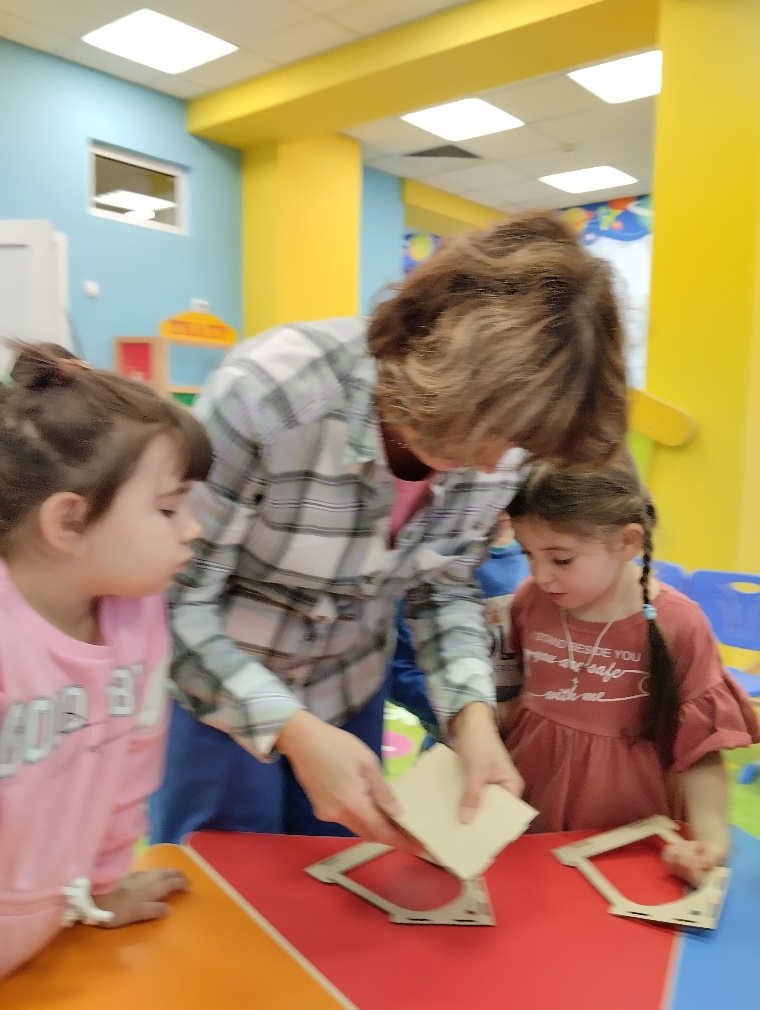 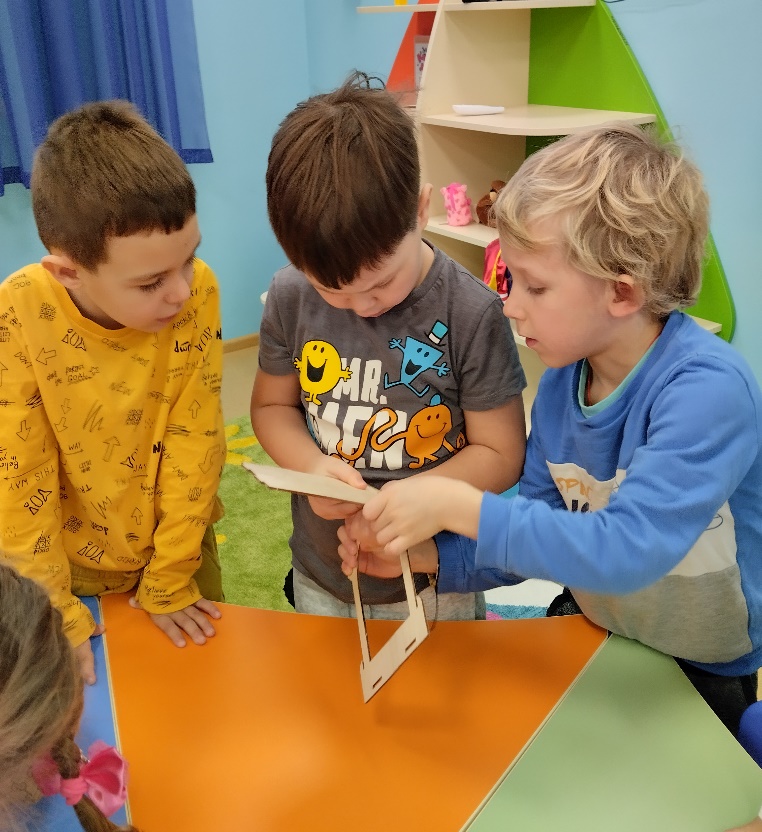 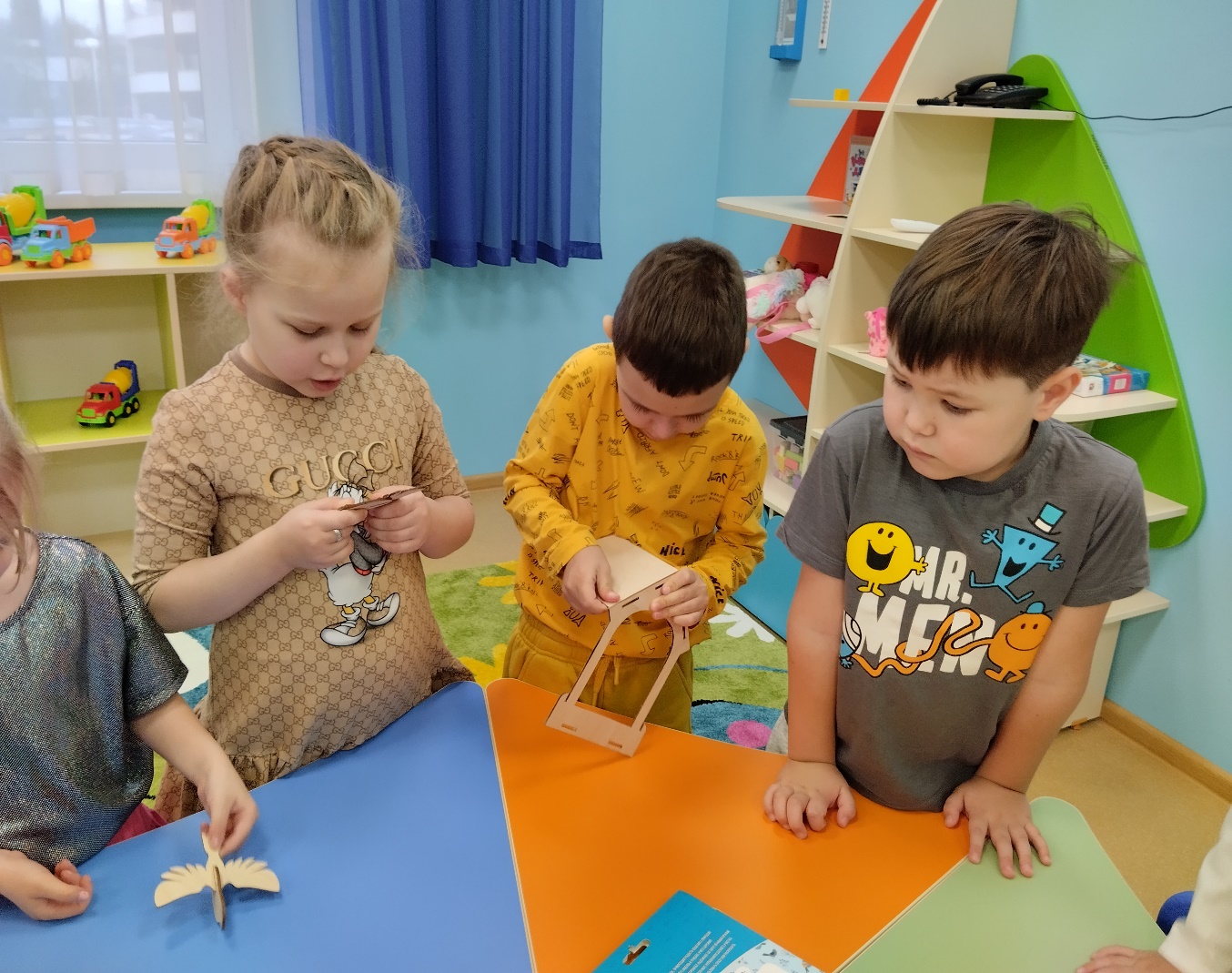 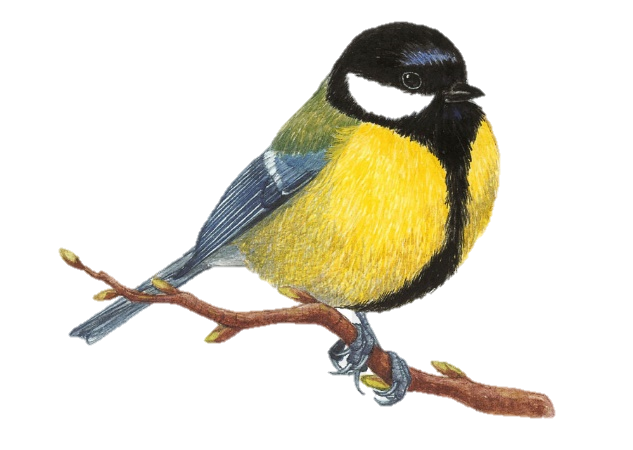 3 этап: Заключительный этап
ИЗГОТОВЛЕНИЕ КОРМУШКИ
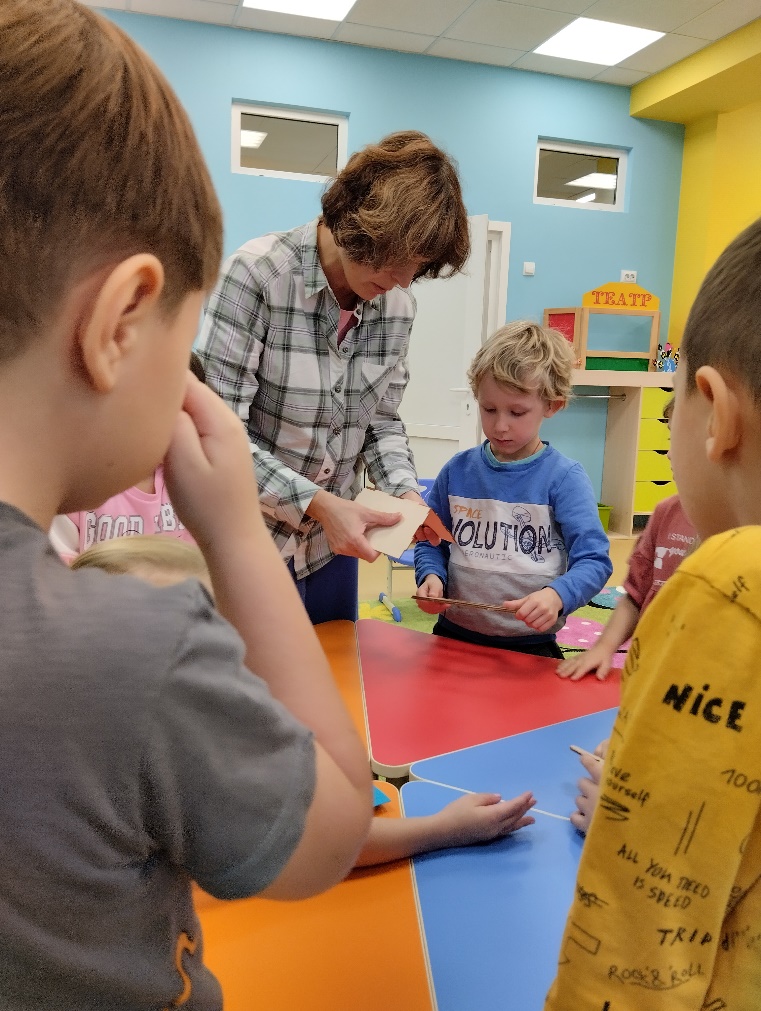 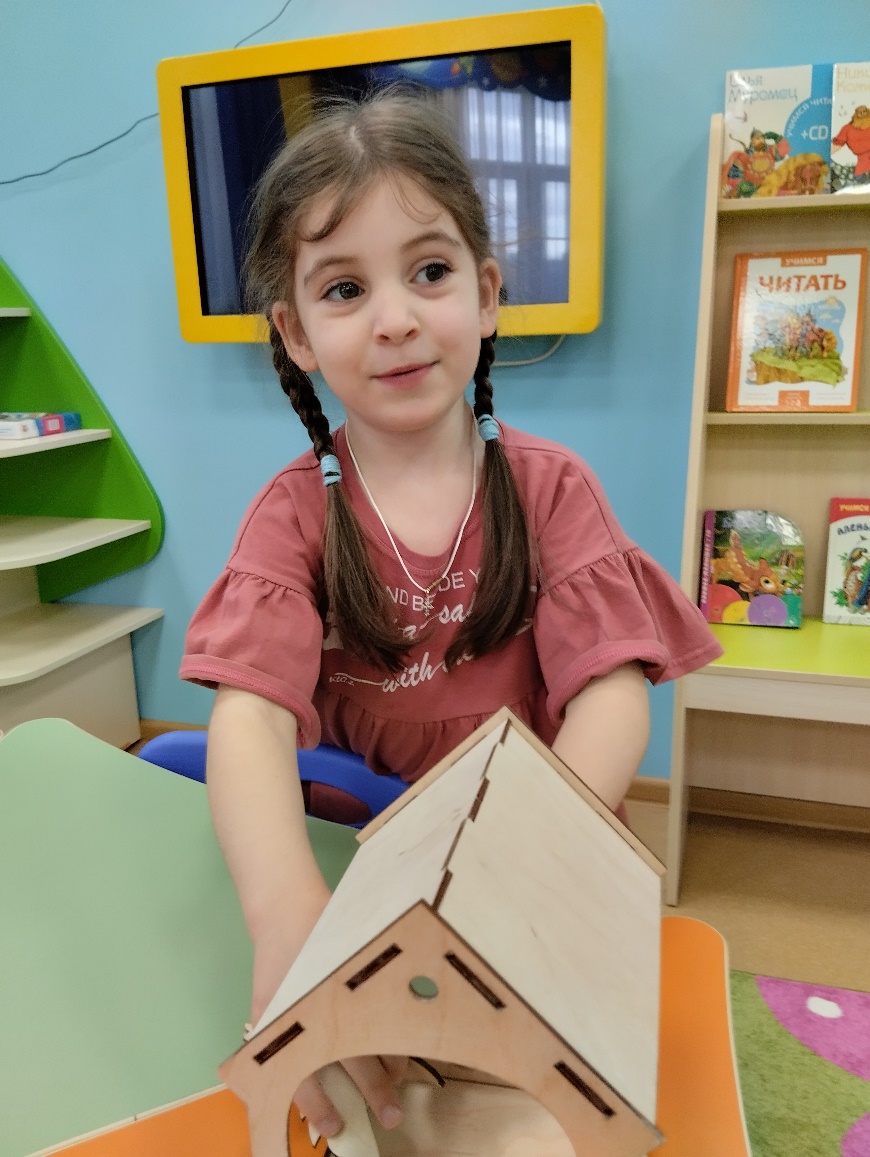 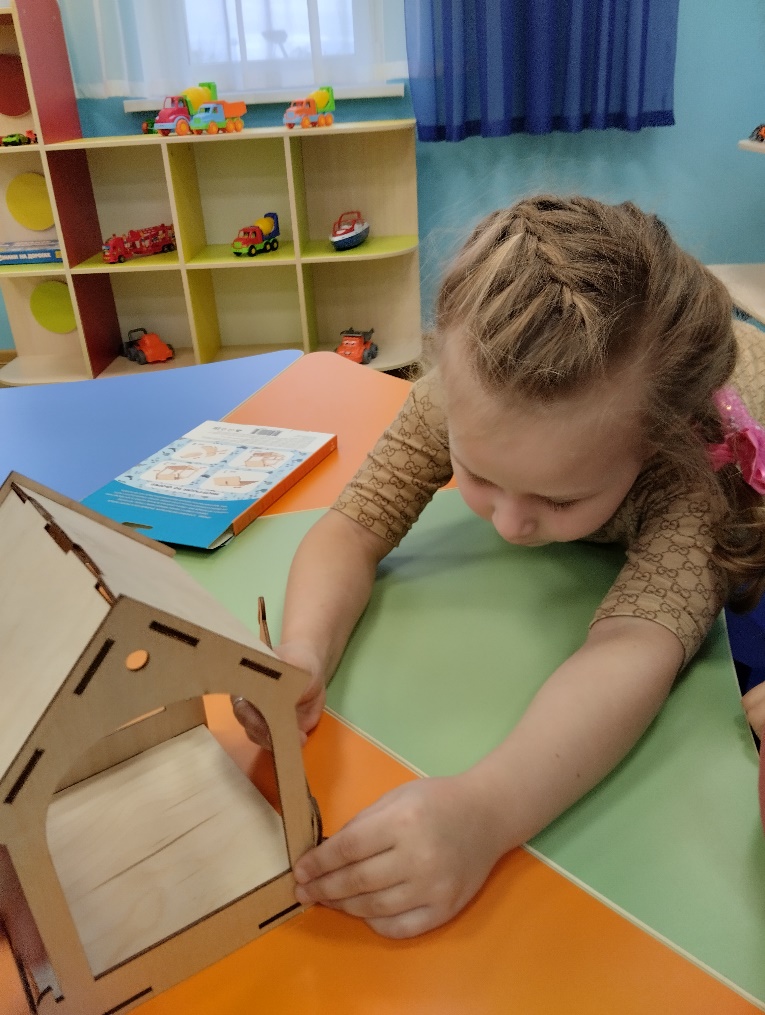 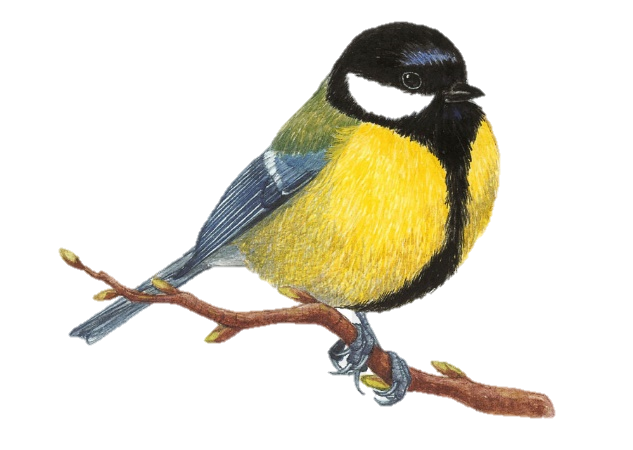 3 этап: Заключительный этап
Разместили кормушку на площадке
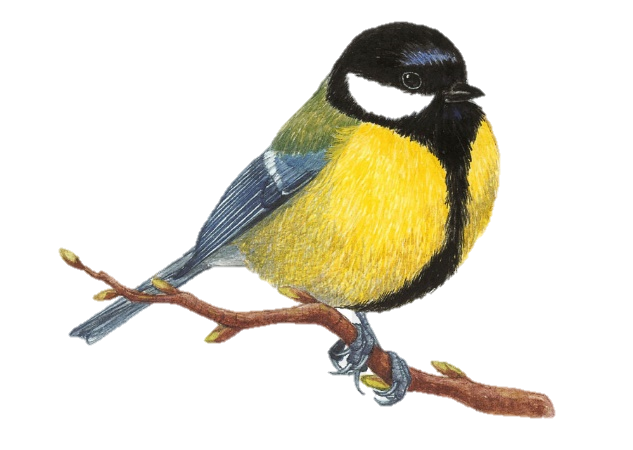 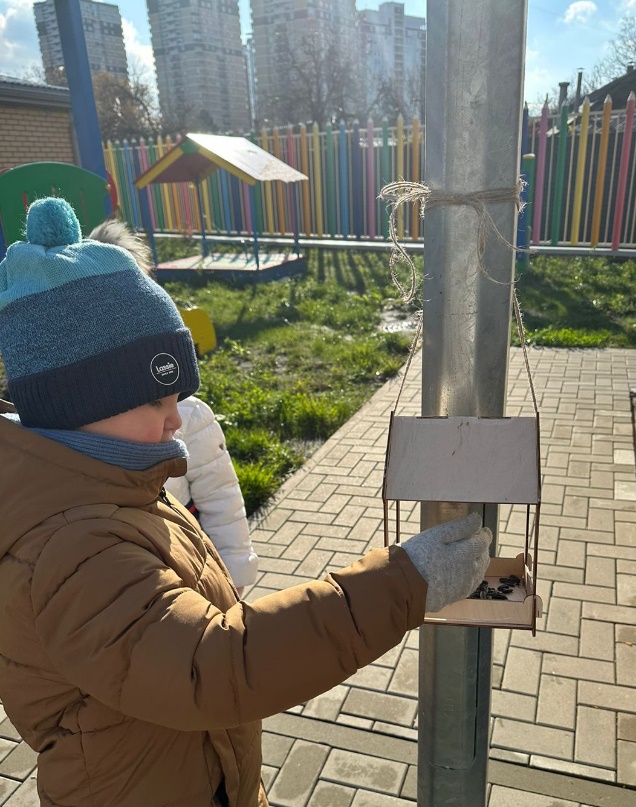 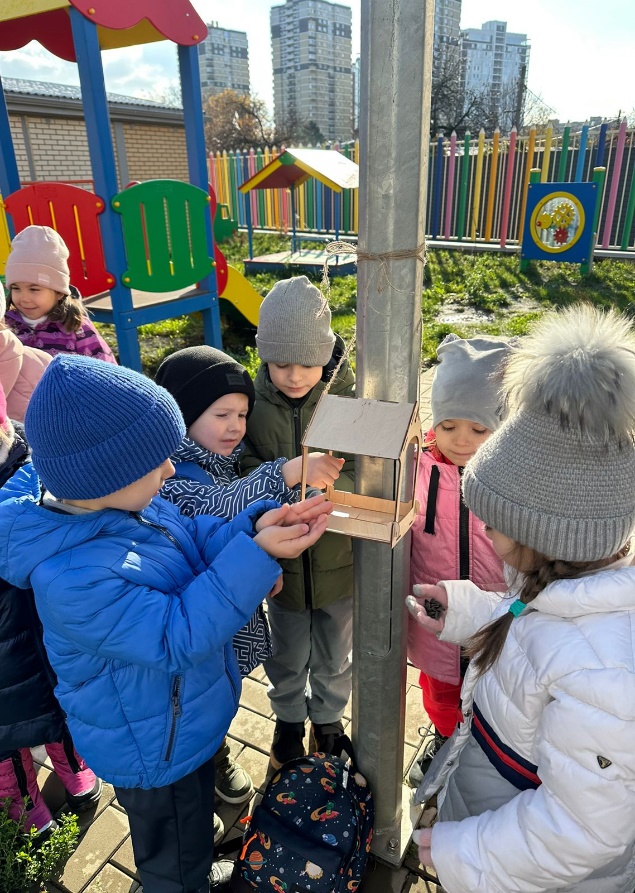 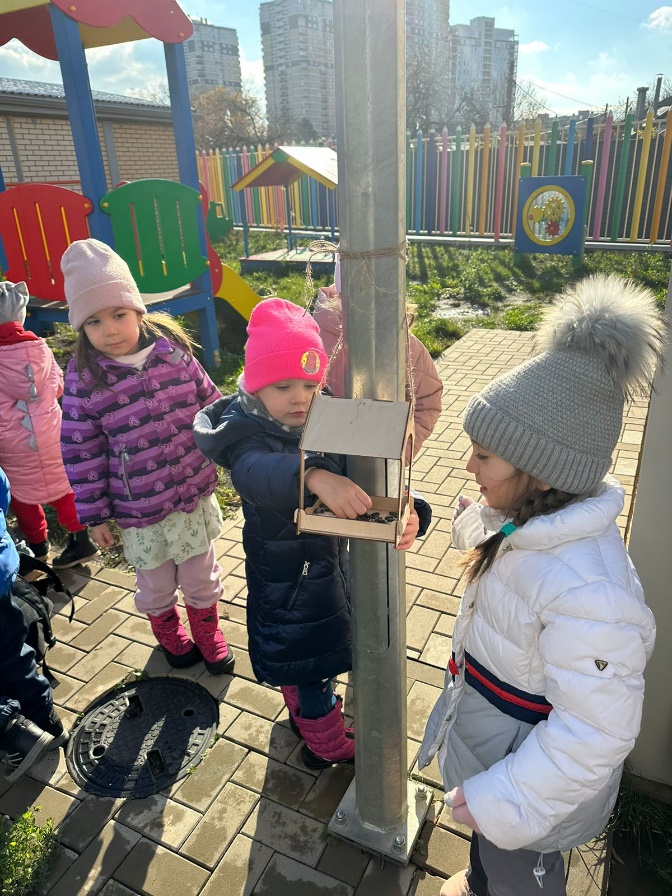 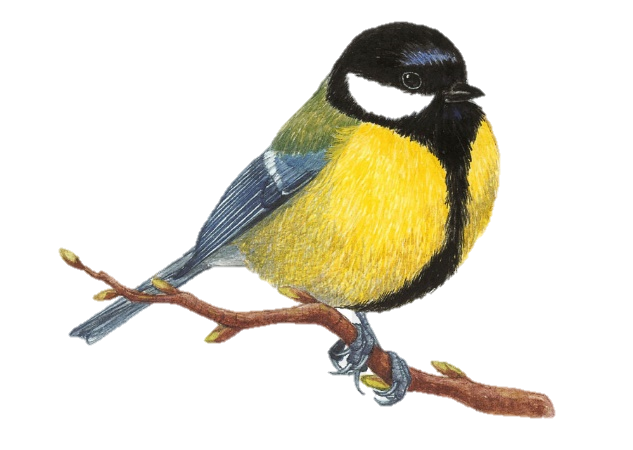 3 этап: Заключительный этап
ВЫСТАВКА «Птичка-Синичка»
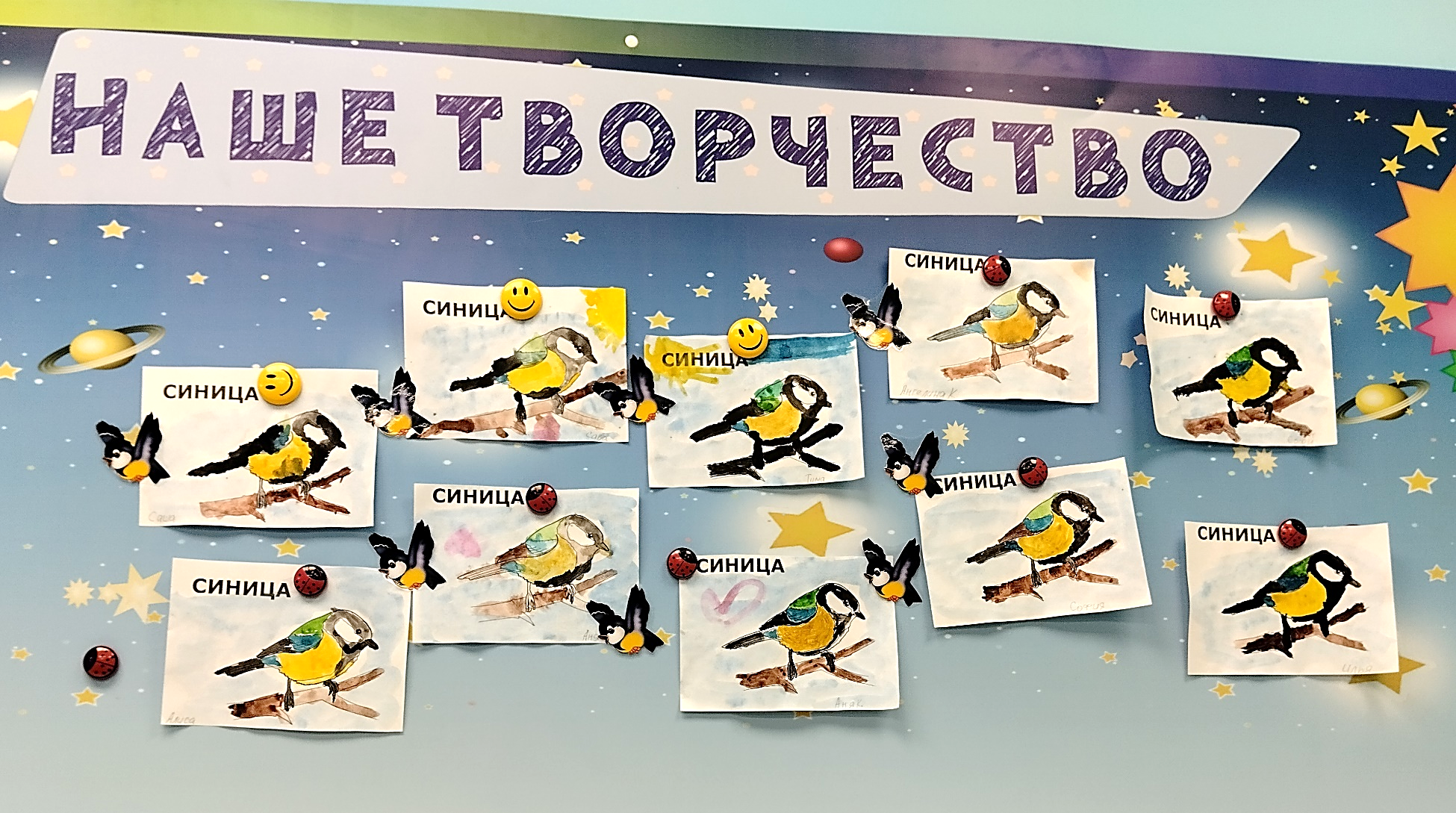 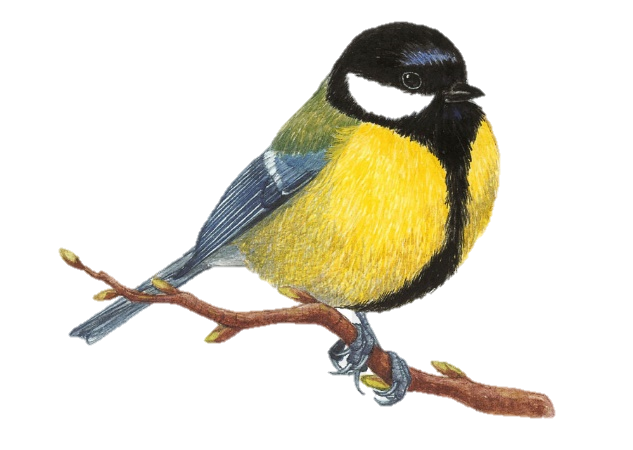 Вывод:
В процессе работы над проектом нам удалось убедиться в том, что дети получили знания об экологическом празднике «Синичкин день», пополнили свои знания о зимующих птицах, научились правильно подкармливать птиц в холодное время года.
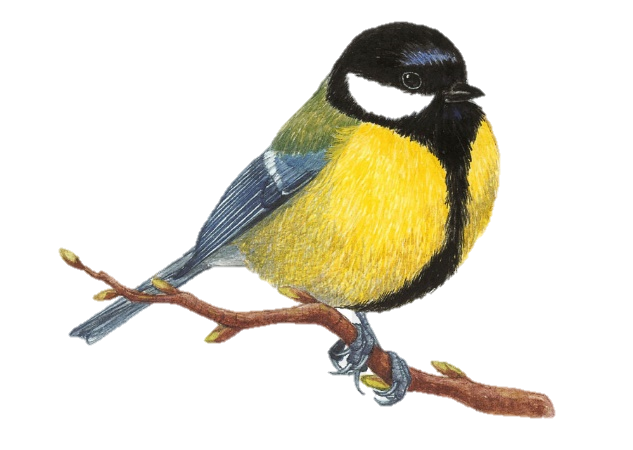 Используемая литература:
Веракса Н.Е., Веракса А.Н. Проектная деятельность дошкольников. Пособие для педагогов дошкольных учреждений. – М., 2019.
Соломенникова О.А. Ознакомление с природой в детском саду. Старшая группа – М.: МОЗАИКА СИНТЕЗ, 2019. – 112 с.
https://www.maam.ru/detskijsad/proekt-sinichkin-den-podgotovitelnaja-grupa-dou.html
https://nsportal.ru/detskiy-sad/okruzhayushchiy-mir/2021/02/22/proekt-sinichkin-den
https://vk.com/zaykinaskazka?w=wall359262579_1005%2Fall
https://vk.com/club194114188
СПАСИБО  ЗА ВНИМАНИЕ!
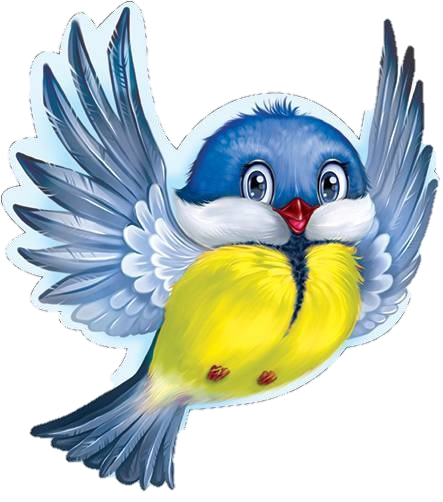